Presentación informe final
Infraestructura menor asociada al sistema de transporte público mayor de Puerto Montt y Osorno, análisis y propuestas
Intendencia X región de Los Lagos
25 de abril del 2016
Contenidos
Principales resultados de cada tarea
Presentación informe final
25 de abril del 2016
2
Presentación informe final
Principales resultados, ciudad de Osorno
Intendencia X región de Los Lagos
25 de abril del 2016
Tarea base, Osorno
Presentación informe final
25 de abril del 2016
4
Tarea base:  Osorno
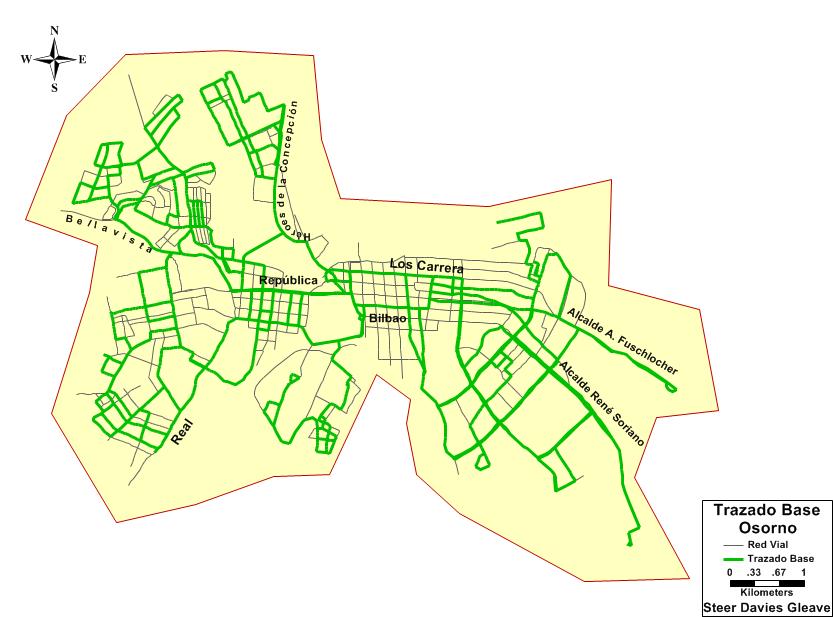 Presentación informe final
25 de abril del 2016
5
Tarea base:  Osorno
Terminales
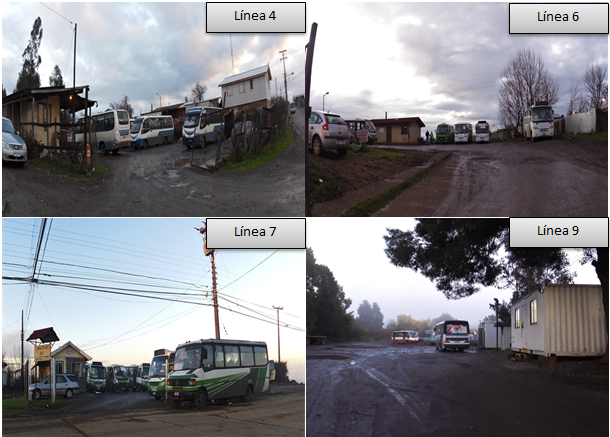 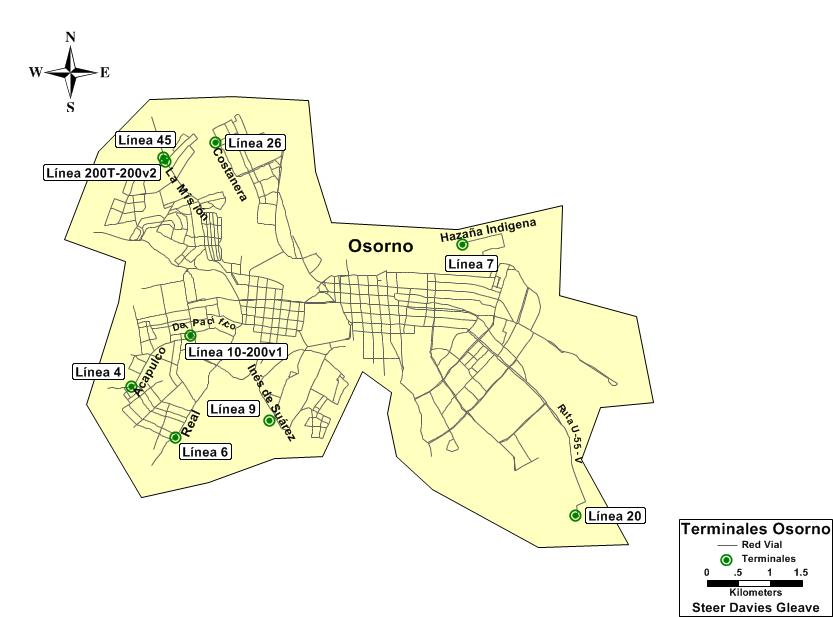 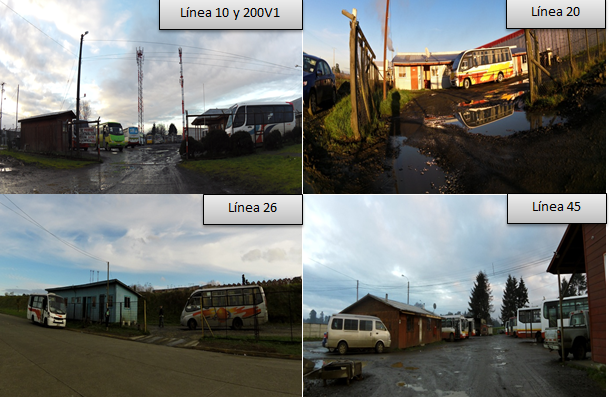 Presentación informe final
25 de abril del 2016
6
Tarea 1: Catastro de paradas y paraderos, Osorno
Presentación informe final
25 de abril del 2016
7
Tarea 1: Catastro de paradas/paraderos, Osorno
Paraderos formales
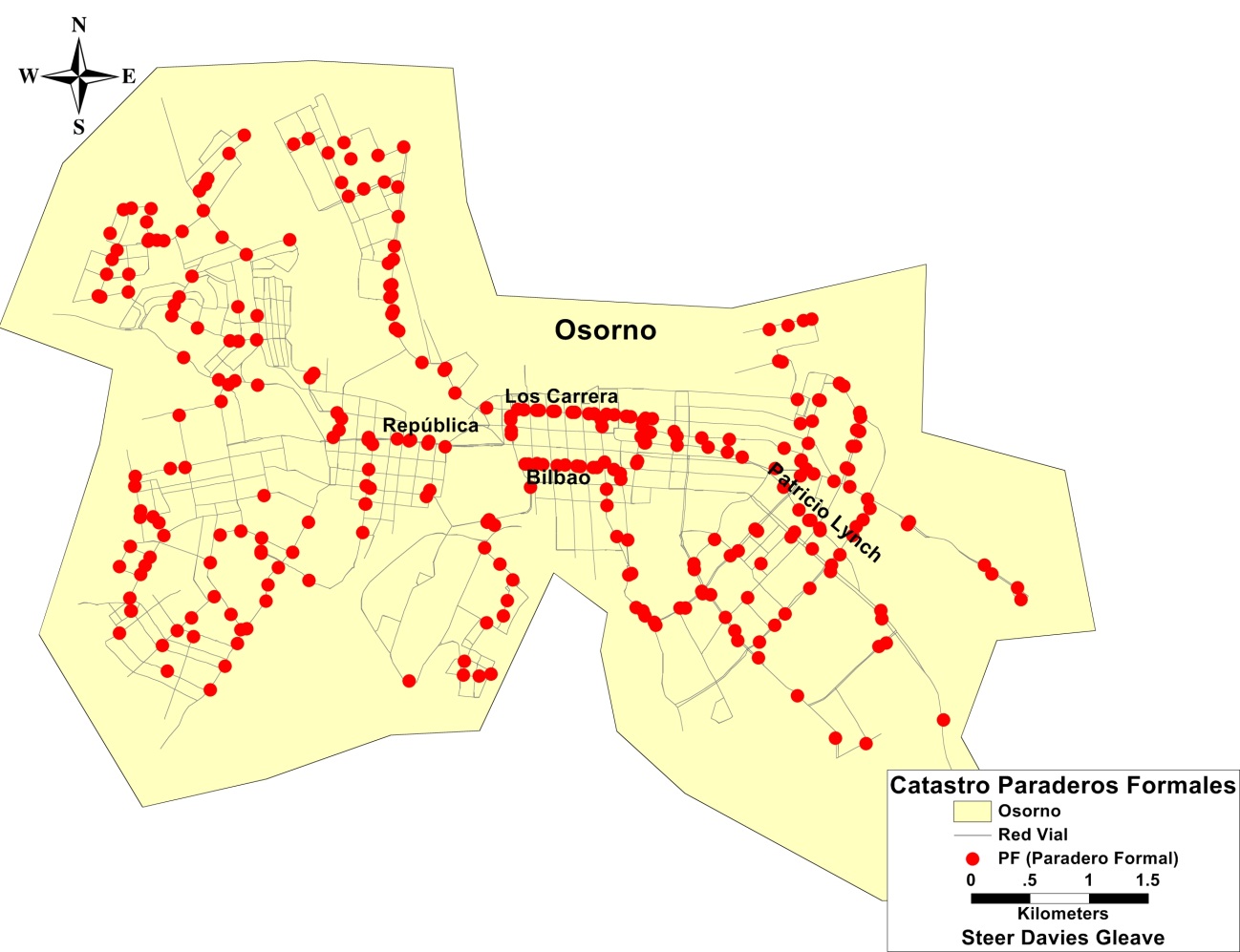 299 paraderos formales catastrados
165 con bandera de parada
Presentación informe final
25 de abril del 2016
8
Tarea 1: Catastro de paraderos formales, Osorno
Resultados del diagnóstico de paraderos
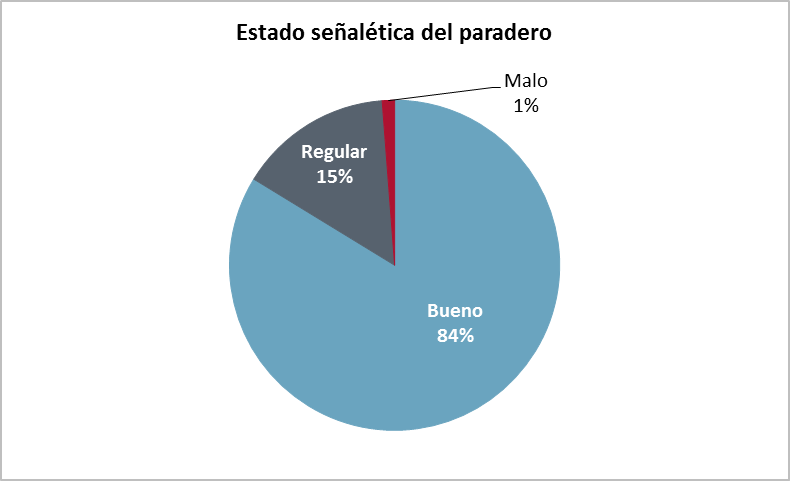 Estado de señalética del paradero
Estado de veredas alrededor del paradero
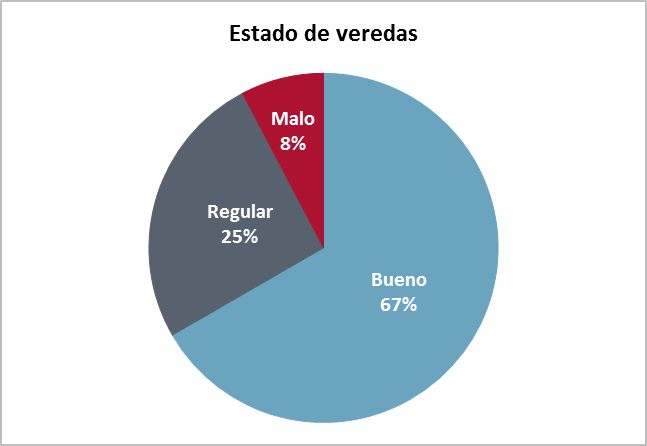 Altura del paradero respecto a la solera
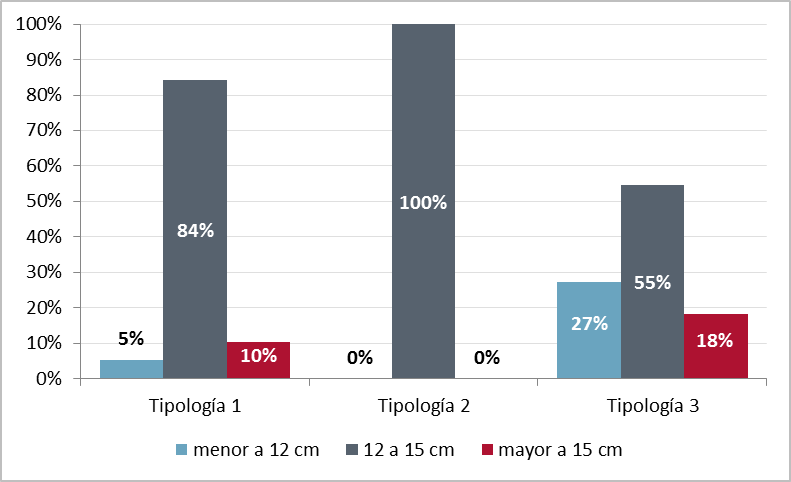 Presentación informe final
25 de abril del 2016
9
Tarea 1: Catastro de paraderos formales, Osorno
Resultados del diagnóstico de paraderos
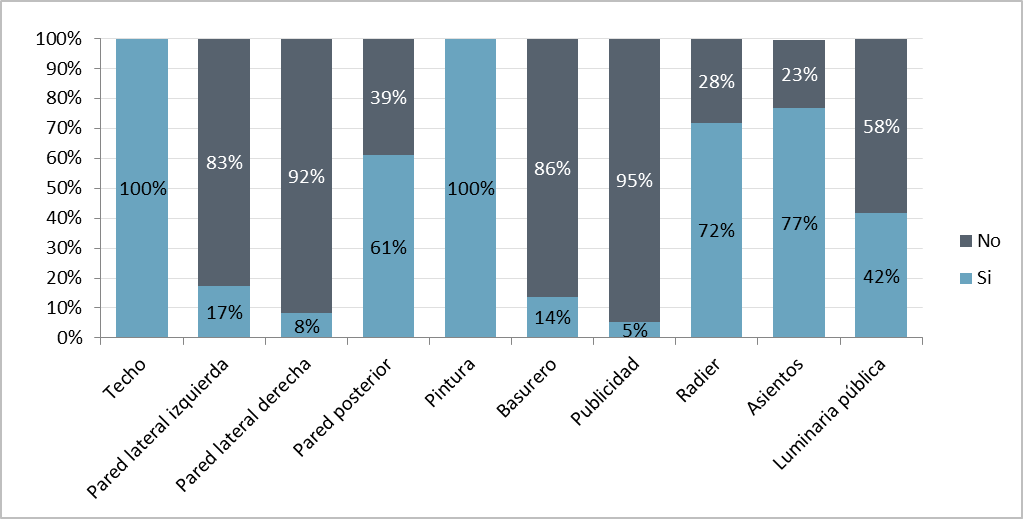 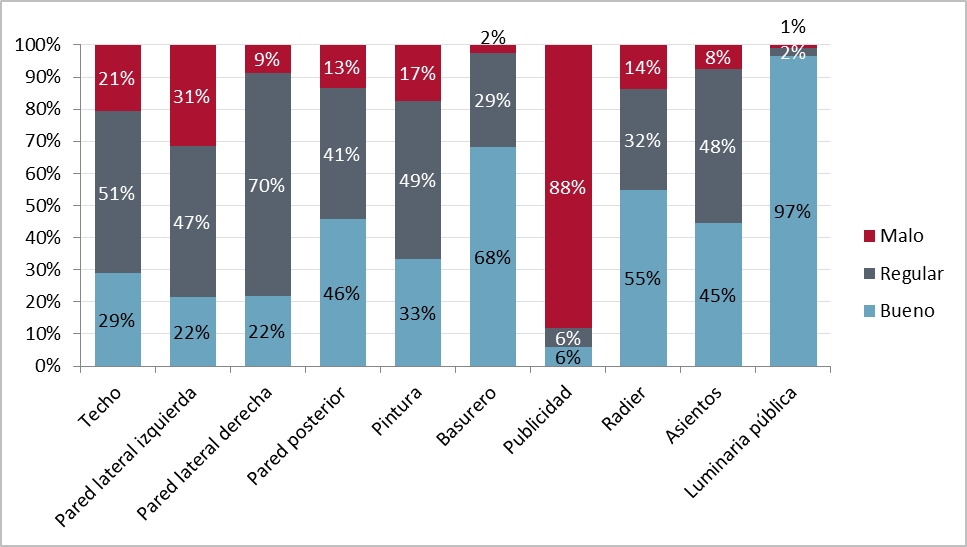 Presentación informe final
25 de abril del 2016
10
Tarea 1: Catastro de paraderos formales, Osorno
Resultados del diagnóstico de paraderos
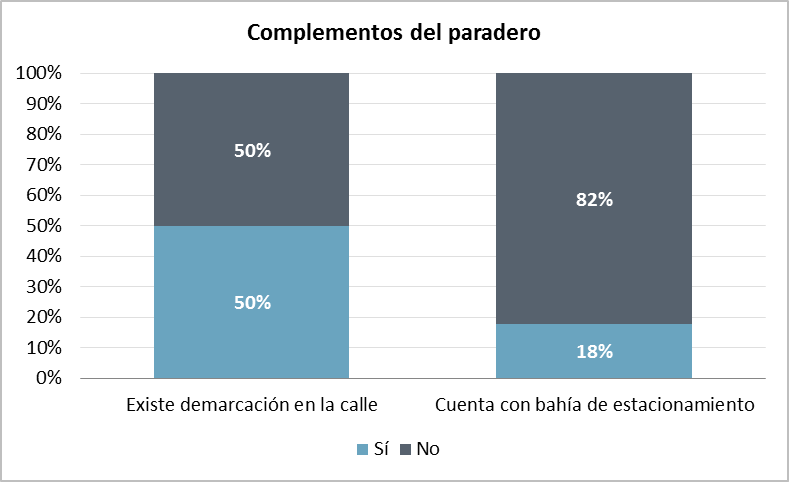 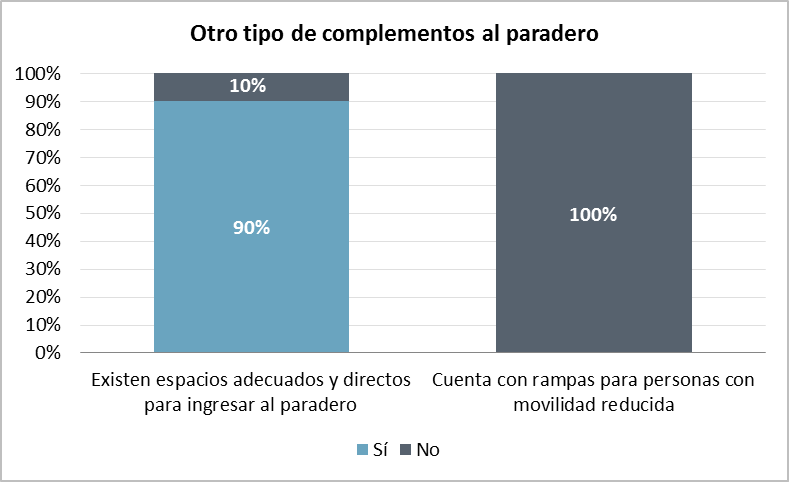 Presentación informe final
25 de abril del 2016
11
Tarea 1: Catastro de paraderos formales, Osorno
Diagnóstico de paraderos: tipología de paraderos
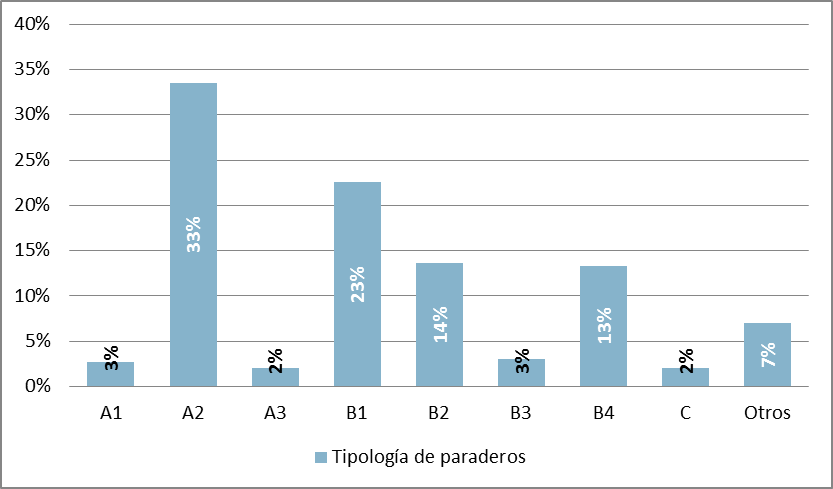 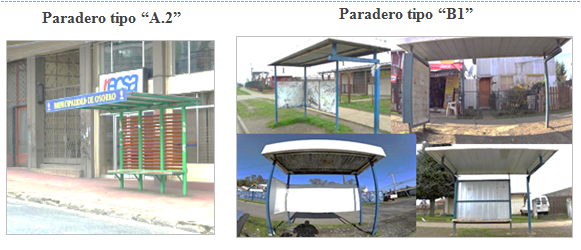 Presentación informe final
25 de abril del 2016
12
Tarea 1: Catastro de paraderos formales, Osorno
Diagnóstico de paraderos: tipología de paraderos
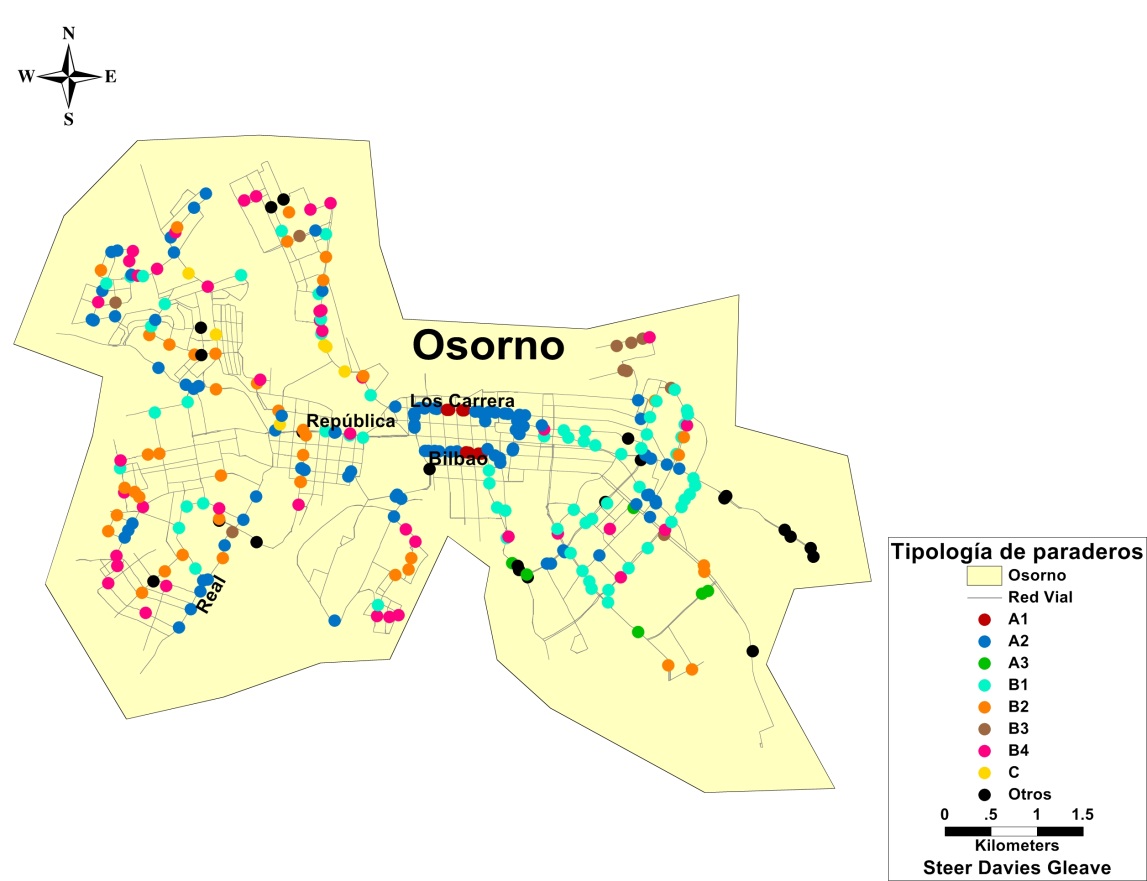 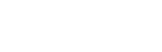 Presentación informe final
25 de abril del 2016
13
Tarea 1: Catastro de paraderos formales, Osorno
Cobertura de Paraderos
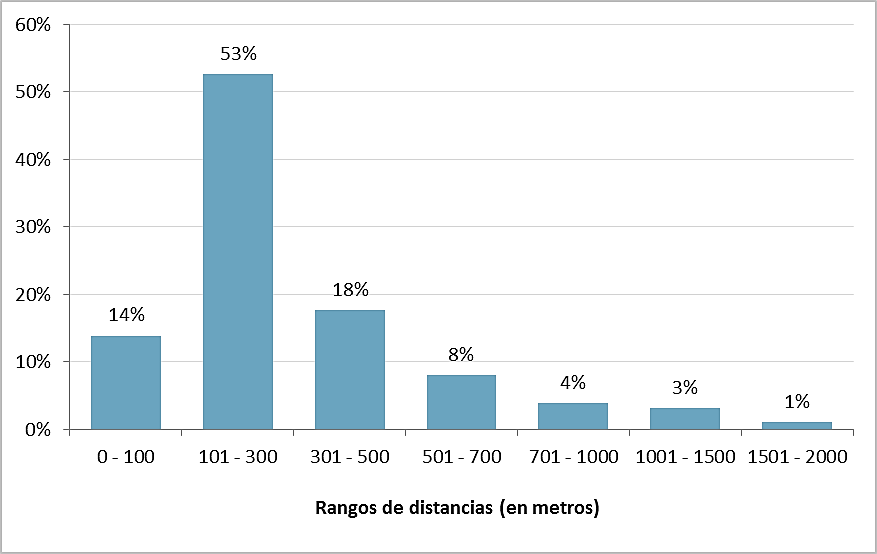 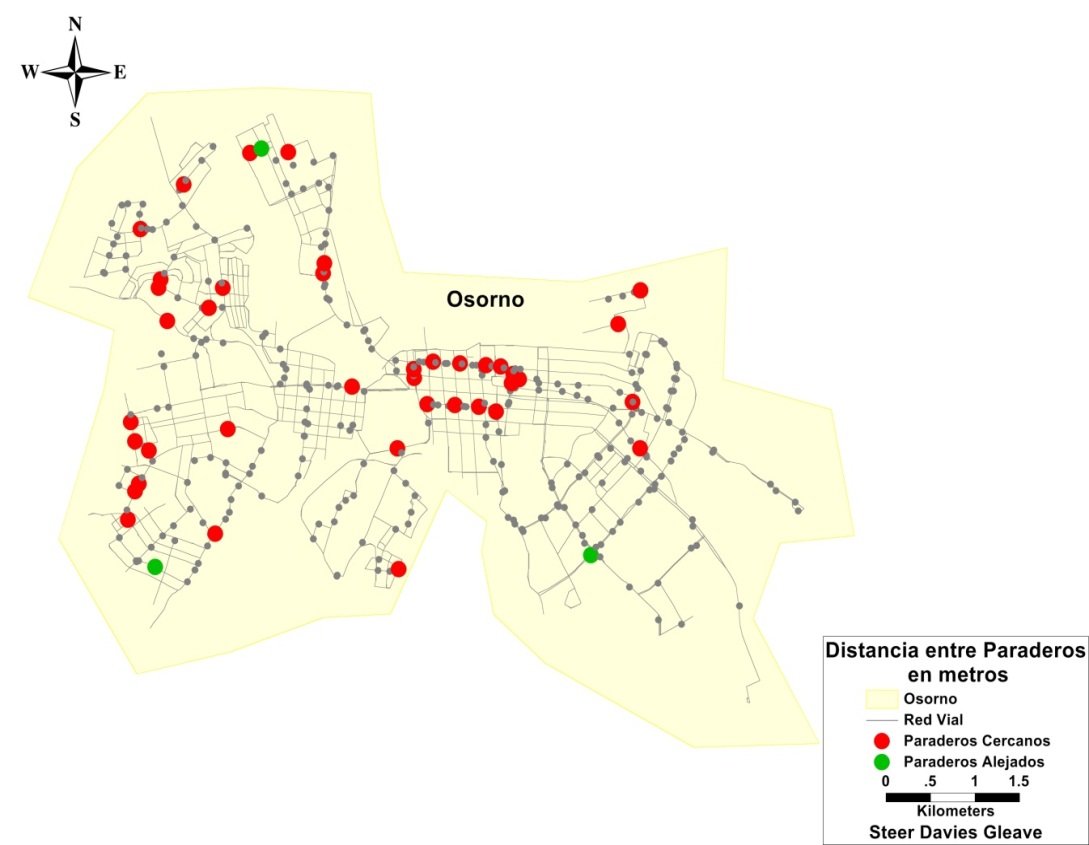 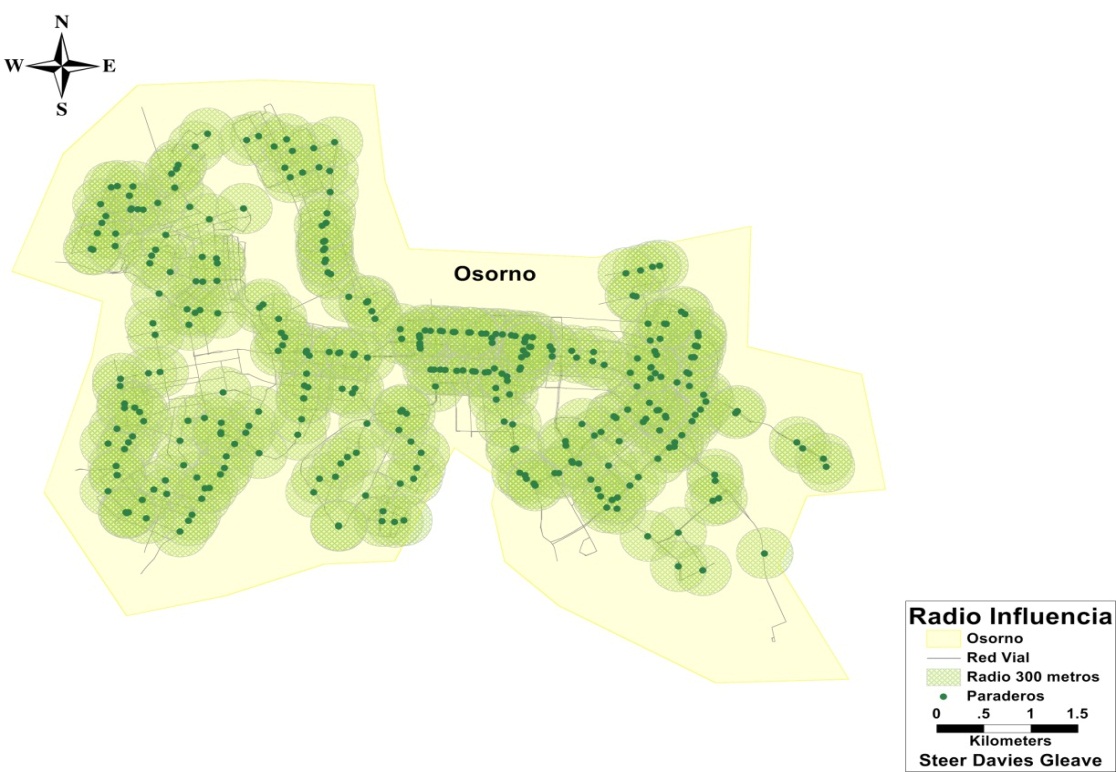 Presentación informe final
25 de abril del 2016
14
Tarea 1: Catastro de paradas/paraderos, Osorno
Banderas de parada
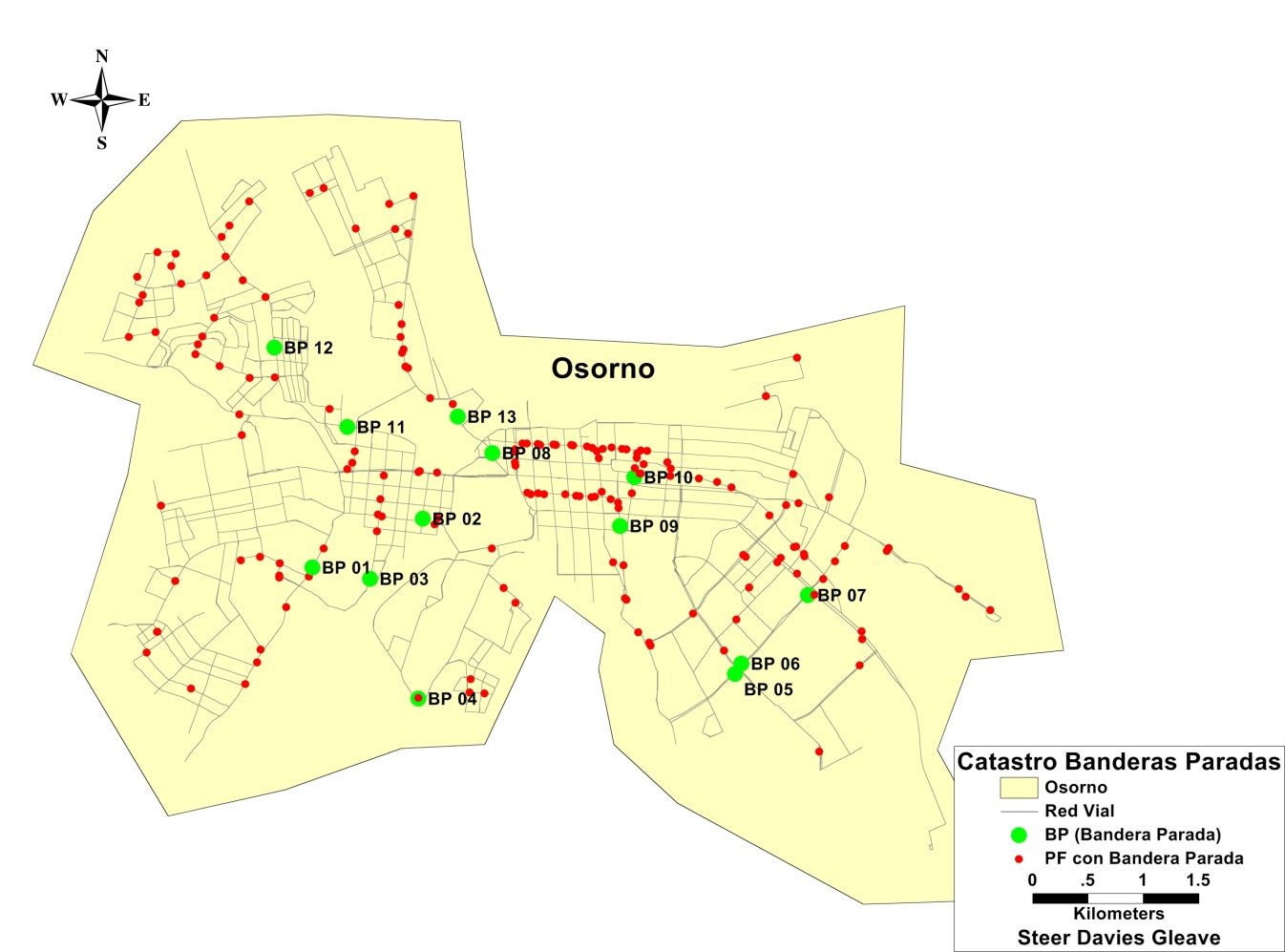 178 banderas de parada catastrados
165 en paraderos formales (color rojo) 
13 sin paradero (color verde)
Presentación informe final
25 de abril del 2016
15
Tarea 1: Catastro de banderas de parada, Osorno
Diagnóstico de banderas de parada (BP)
Estado de la BP
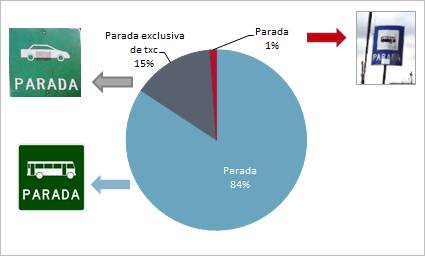 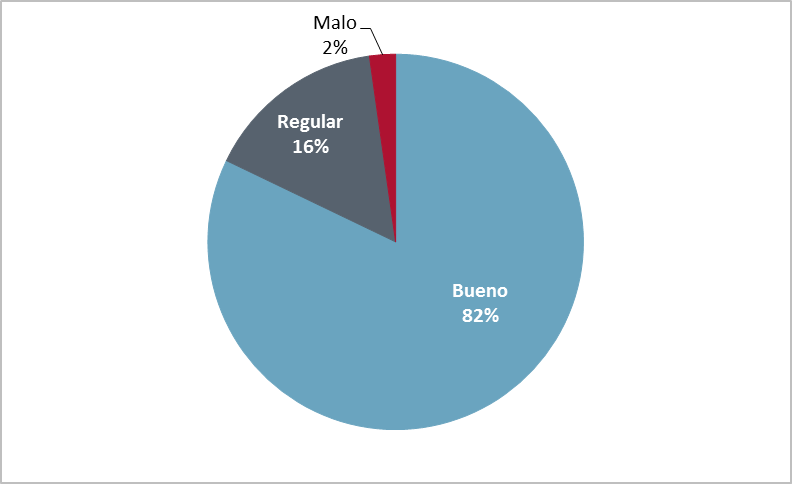 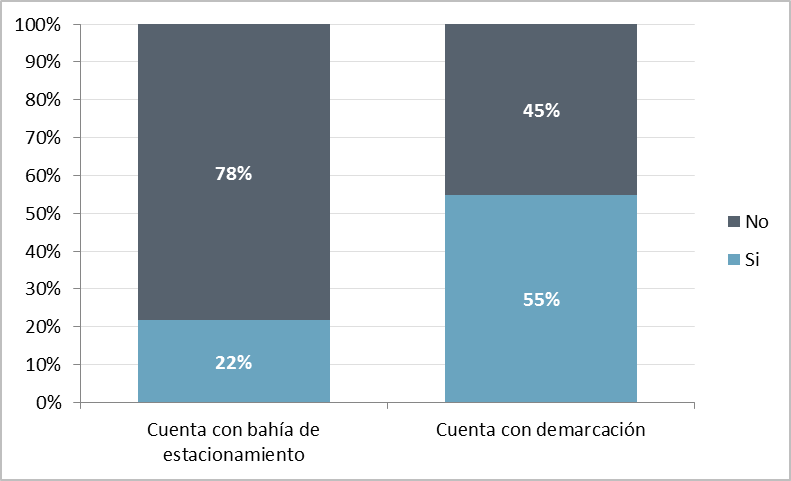 Presentación informe final
25 de abril del 2016
16
Tarea 1: Análisis del estado de construcción de paraderos, Osorno
Presentación informe final
25 de abril del 2016
17
Tarea 1: Diagnóstico paraderos, Osorno
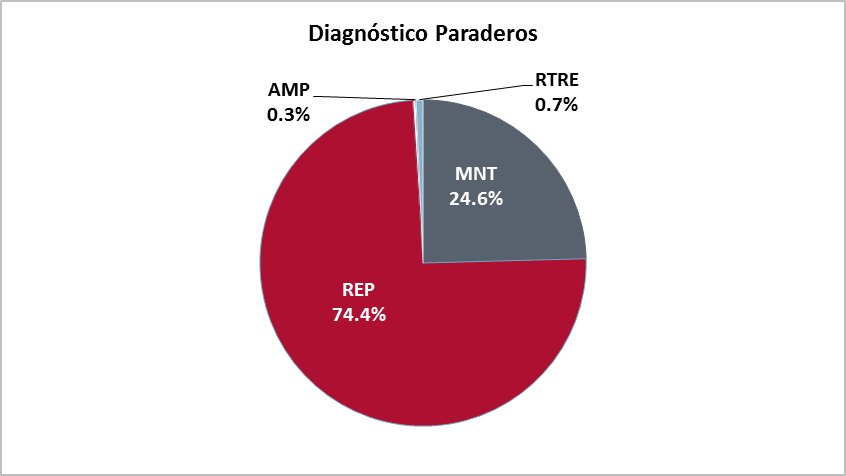 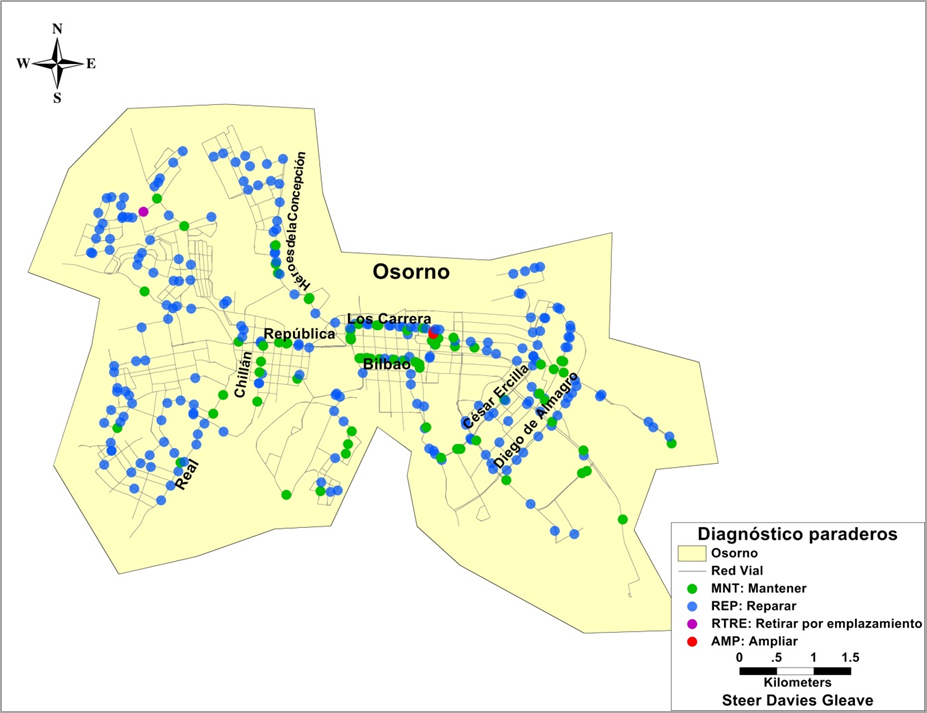 Presentación informe final
25 de abril del 2016
18
Tarea 1: Diagnóstico paraderos, Osorno
Diagnóstico Mantener (MNT) - 24,6%
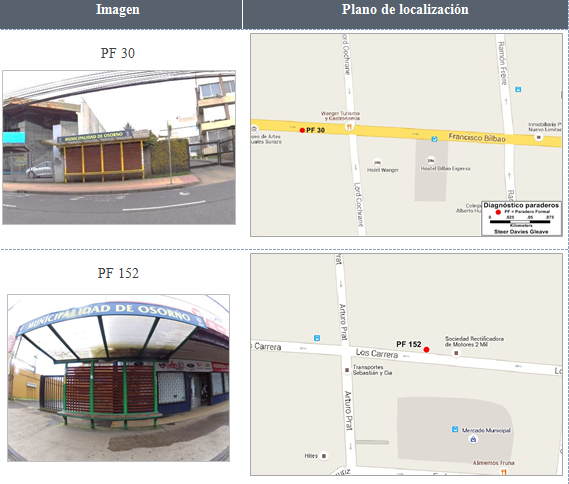 72 paraderos catalogados como “mantener” , muchos de ellos ubicados en el centro de la ciudad
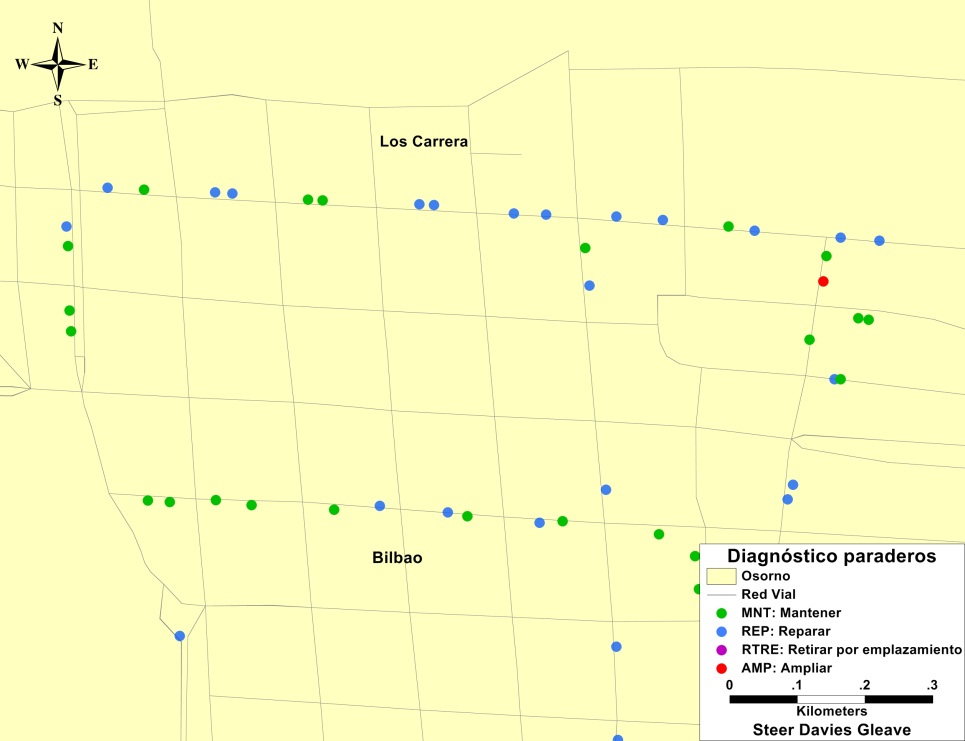 Presentación informe final
25 de abril del 2016
19
Tarea 1: Diagnóstico paraderos, Osorno
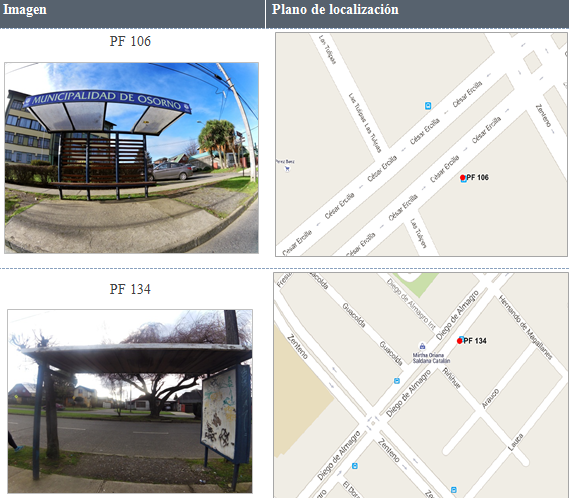 Diagnóstico Reparar (REP) – 74,4%:
218 paraderos
Principales motivos son vandalismo, falta de planchas de techo o maderas en las  paredes laterales y traseras de la infraestuctura de los paraderos.
Presentación informe final
25 de abril del 2016
20
Tarea 1: Diagnóstico paraderos, Osorno
Diagnóstico Retirar por mal emplazamiento (RTRE) – 0,7%
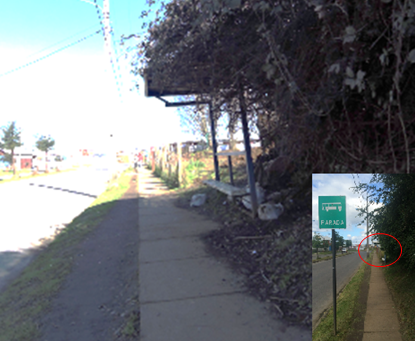 2 paraderos:
El paradero PF-271 ubicado en Bahía Mansa, ya que no asegura la visibilidad de la parada. No cuenta con radier propio, la vereda lo es. Se propone retirar y sólo dejar la bandera de parada, la cual se encuentra aprox. 10 metros del refugio.
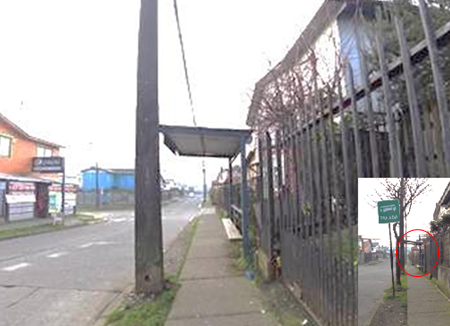 El paradero PF-229  ubicado en Los Laureles, entre lo Pimientos y Cafetale, tampoco asegura la visibilidad de la parada, el paradero no tiene espacio, se propone  dejar sólo una bandera de parada.
Presentación informe final
25 de abril del 2016
21
Tarea 1: Diagnóstico paraderos, Osorno
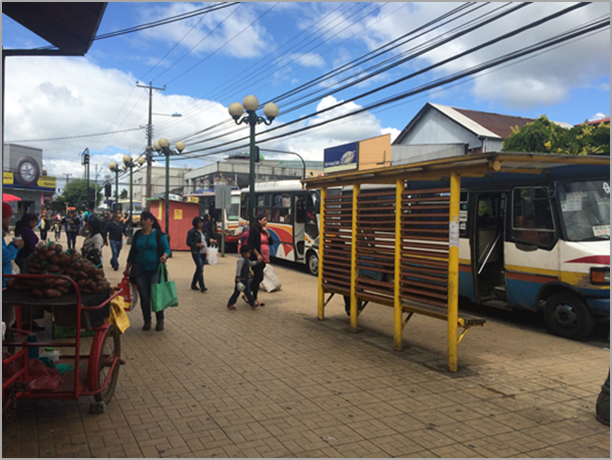 Diagnóstico Ampliar (AMP) – 0,3%:
1 paradero
PF-185 ubicado en calle Cristóbal Colón entre Eleuterio Ramírez y Los Carrera.
Paradero exclusivo de buses, congestionado a todo horario del día.
Este paradero también fue mencionado en el workshop realizado.
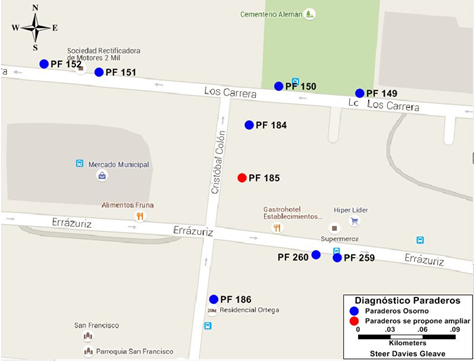 Presentación informe final
25 de abril del 2016
22
Tarea 1: Diagnóstico paraderos, Osorno
Diagnóstico Reparar desagregado: dado la cantidad de paraderos diagnosticados como “reparar” es que se ha desagregado en:
Reparación menor
Reparación mayor
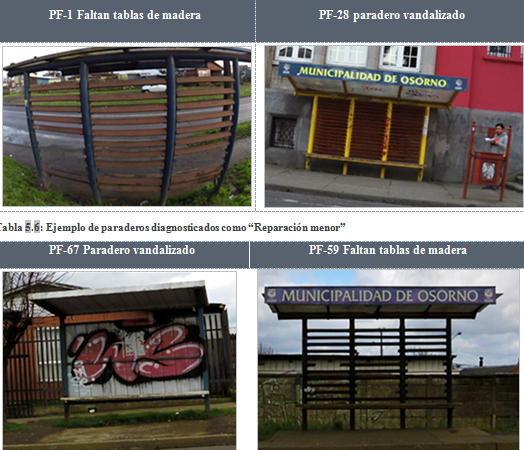 Reparación menor (65,5%):
Paredes o techos vandalizados
Falta de maderas
143 paraderos
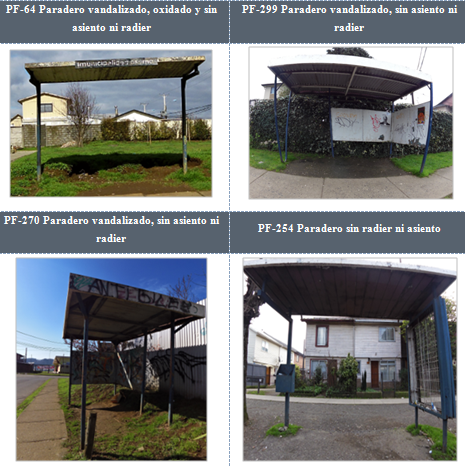 Reparación mayor (34,4%):
No cumplen con condiciones mínimos como techo o radier.
75 paraderos fueron catalogados aquí.
Presentación informe final
25 de abril del 2016
23
Tarea 1: Diagnóstico paraderos, Osorno
Diagnóstico Reparar desagregado
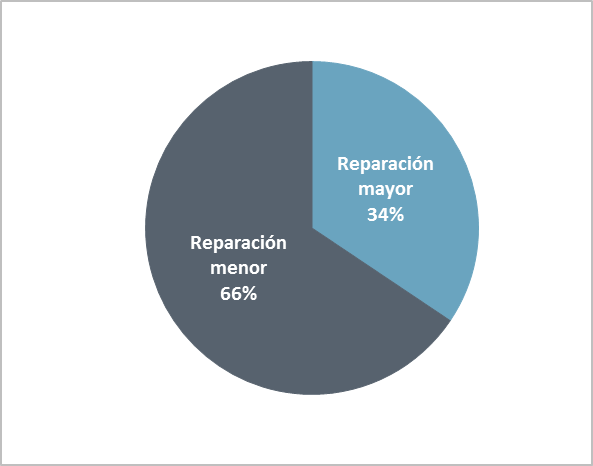 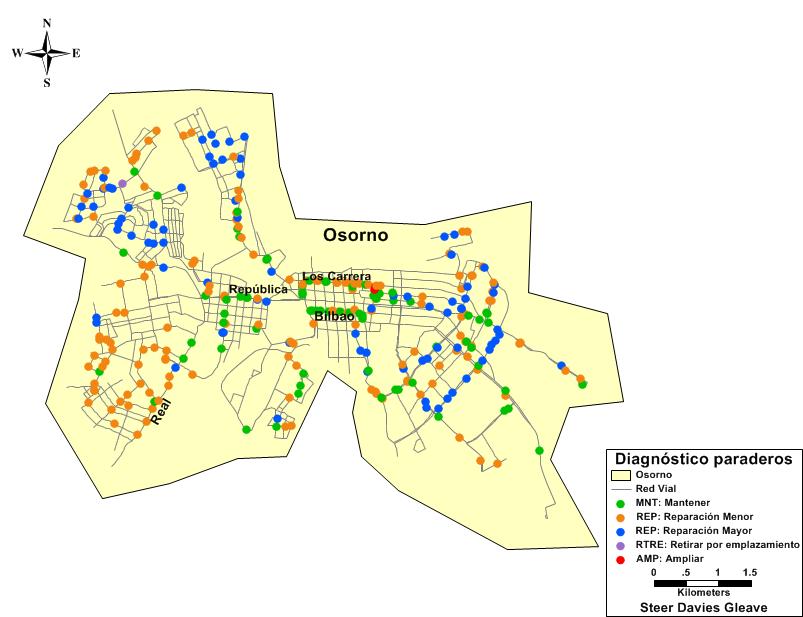 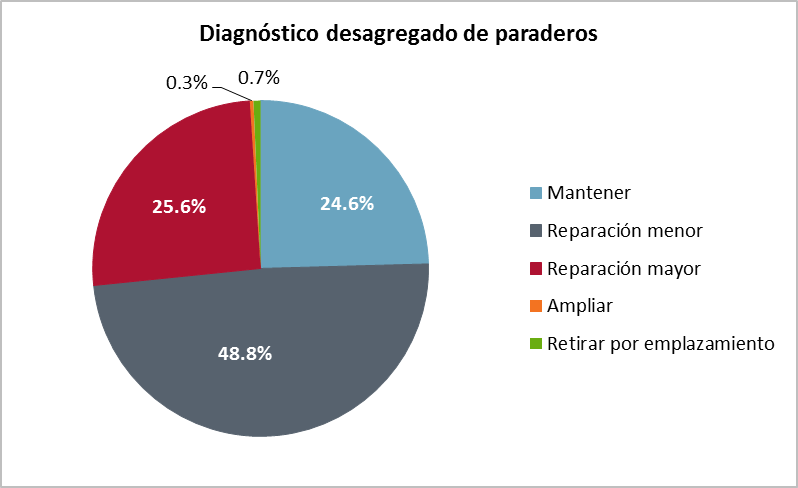 Presentación informe final
25 de abril del 2016
24
Tarea 1: Propuesta de paradas y paraderos, Osorno
Presentación informe final
25 de abril del 2016
25
Tarea 1: Propuesta de paraderos, “paradas informales” Osorno
Paradas informales (PI) observadas en la primera tarea de “Catastro de paradas y paraderos”:
Se registraron 9 paradas informales
Observaciones en PM y PT
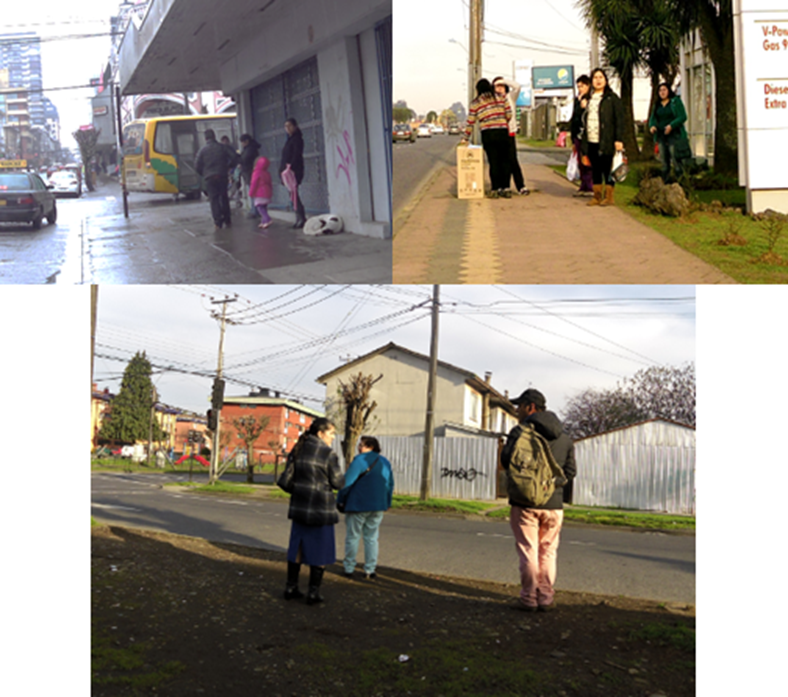 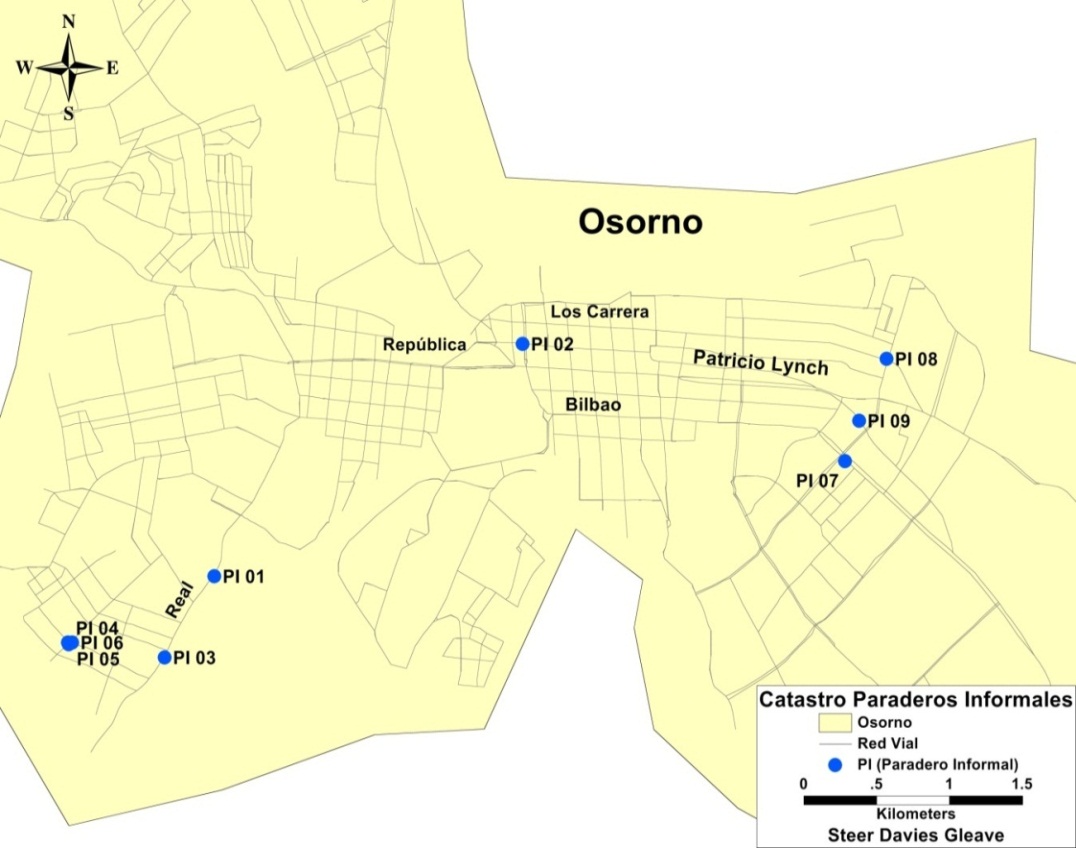 Ejemplos
Presentación informe final
25 de abril del 2016
26
Tarea 1: Propuesta de paraderos, “observaciones de demanda de pasajeros” Osorno
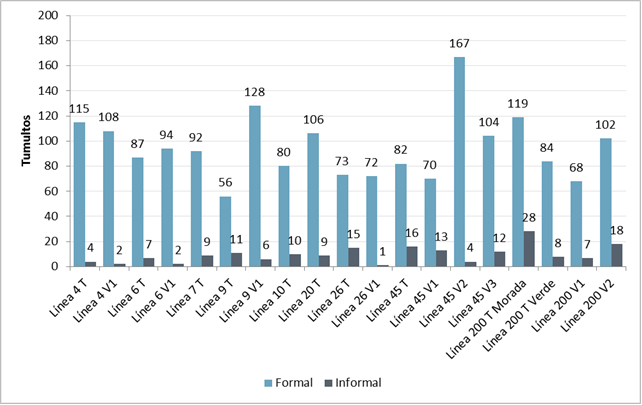 Observaciones de demanda de pasajeros
Líneas con mayor cantidad de subidas en paradas informales
Líneas con menor cantidad de subidas en paradas informales
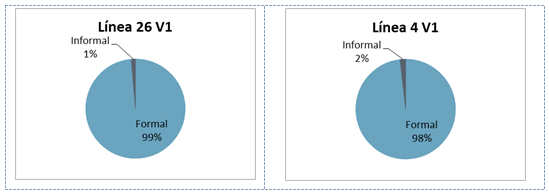 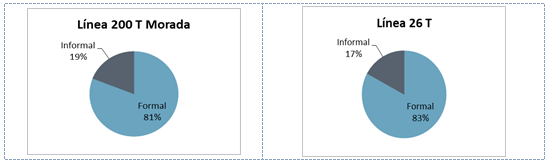 Presentación informe final
25 de abril del 2016
27
Tarea 1: Propuesta de paraderos, “tumultos” Osorno
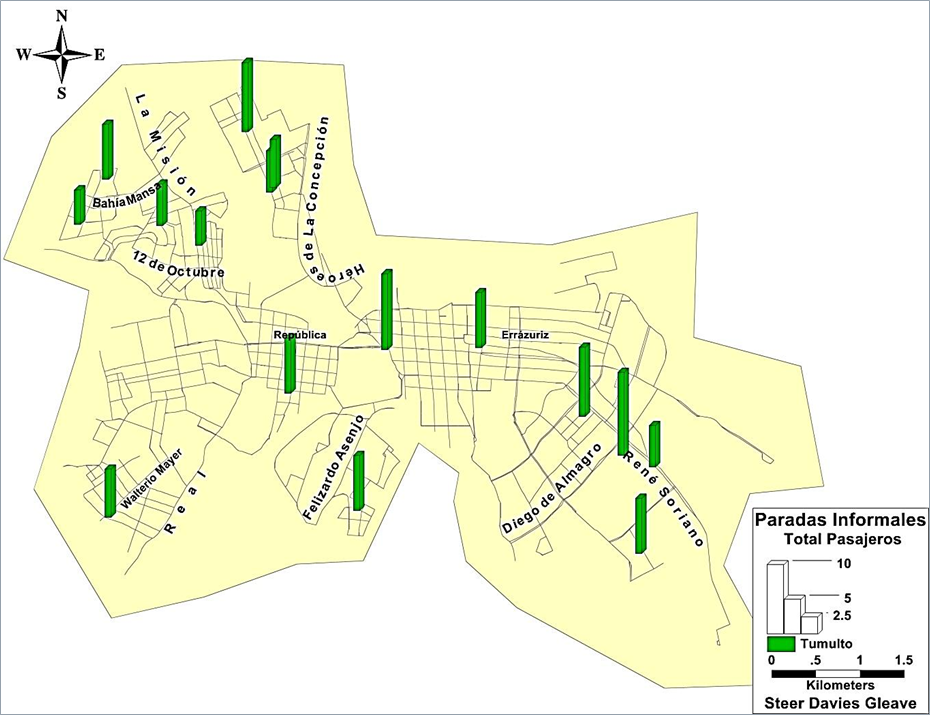 Tumultos observados en paradas informales:
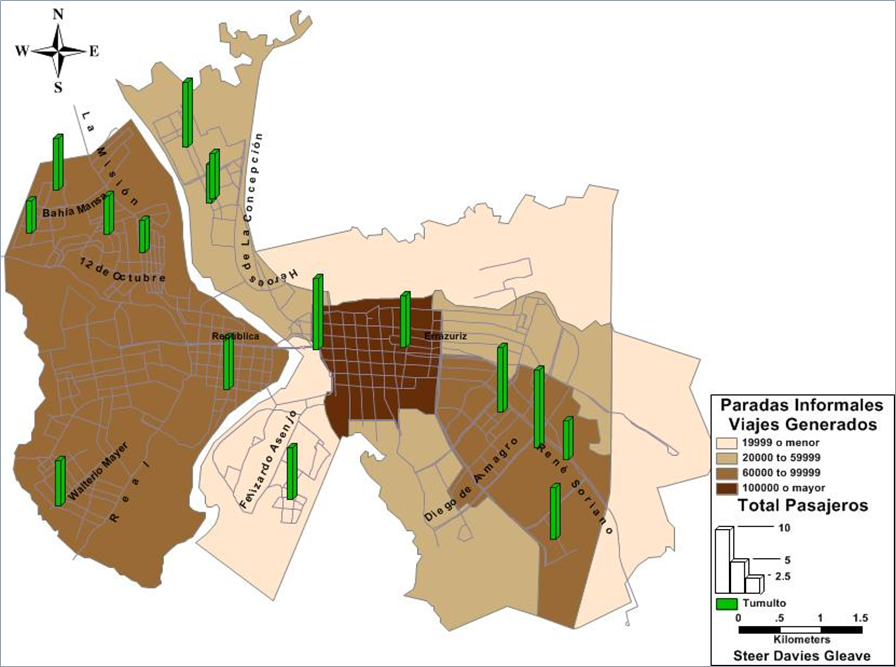 Se realiza una superposición de las 18 paradas informales con las zonas generadoras de viajes de la EOD 2014.
Presentación informe final
25 de abril del 2016
28
Tarea 1: Propuesta de paraderos, “entrevista a choferes” Osorno
Se entrevistaron a 18 choferes, uno por cada línea que opera en la ciudad.
Presentación informe final
25 de abril del 2016
29
Tarea 1: Propuesta de paraderos, “encuesta a usuarios” Osorno
Resultados de la encuesta:
Se realizaron 120 encuestas en la ciudad de Osorno.
Las encuestas se realizaron en 3 puntos, escogidos por alta demanda de pasajeros:
Diego de Almagro con René Soriano
Eleuterio Ramírez con Diego Portales
René Soriano con César Ercilla
Elementos más importantes que debe tener un paradero
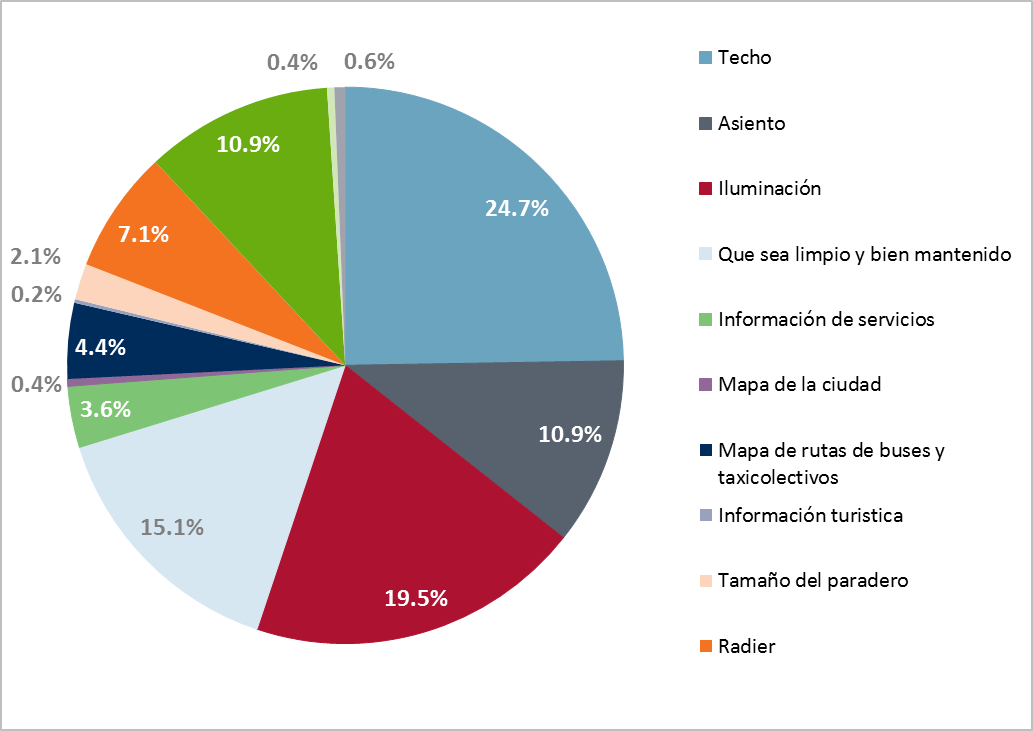 Presentación informe final
25 de abril del 2016
30
Tarea 1: Propuesta de paraderos, Propuesta, Osorno
Matriz con los puntos escogidos
Presentación informe final
25 de abril del 2016
31
Tarea 1: Propuesta de paraderos, Propuesta, Osorno
De acuerdo a la propuesta técnica, se 5 puntos para realizar una medición de conteo de pasajeros que permite cuantificar el tamaño del paradero requerido.
Los puntos son:
Diego de Almagro / Alcalde René Soriano
Eleuterio Ramírez / Diego Portales
Alcalde René Soriano / César Ercilla
Los Boldos / Los Papiros
Talca / Concepción
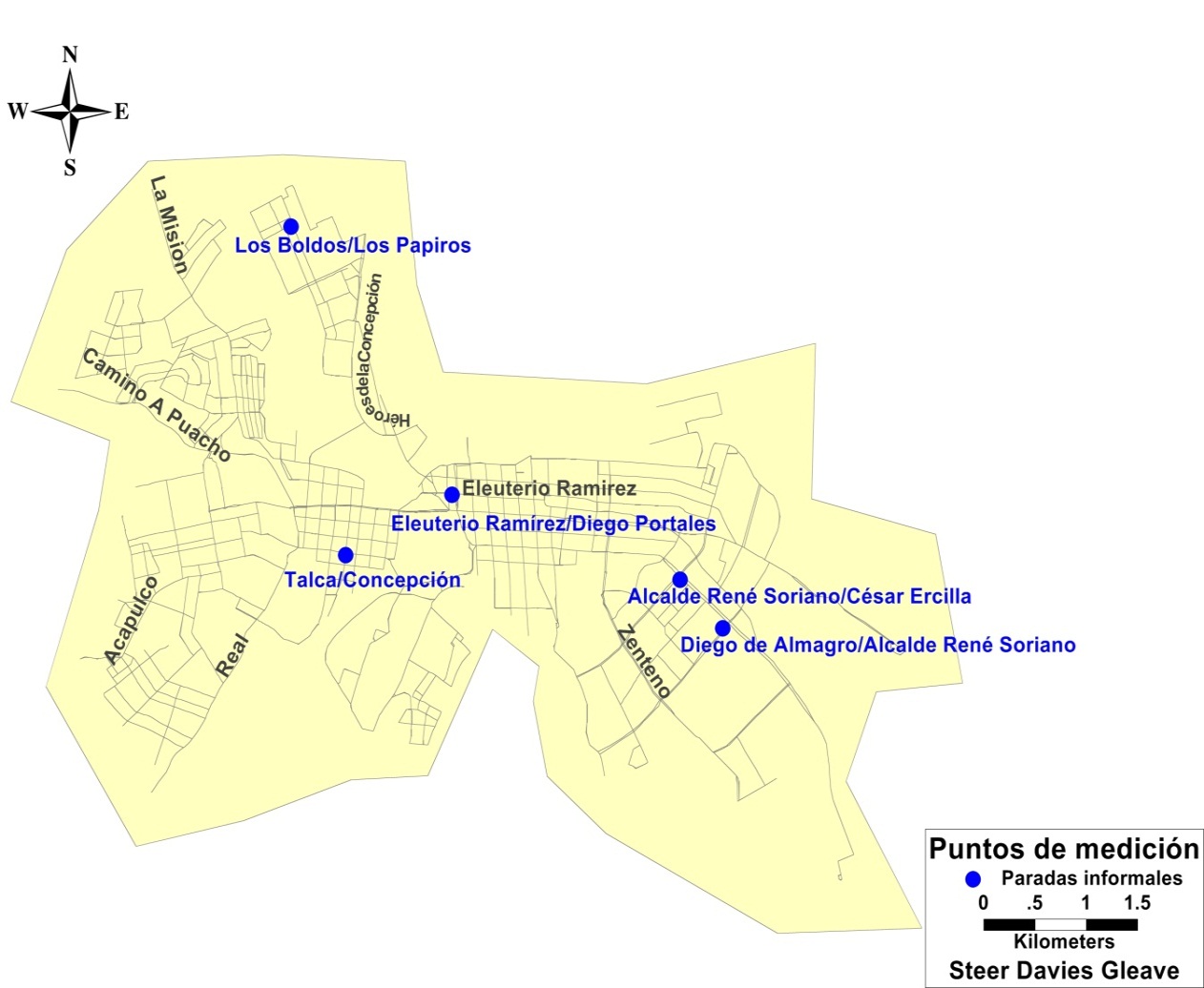 Presentación informe final
25 de abril del 2016
32
Tarea 1: Propuesta de paraderos, Propuesta, Osorno
En los 5 puntos mencionados se midieron en PM y PT las subidas y  bajadas de pasajeros.
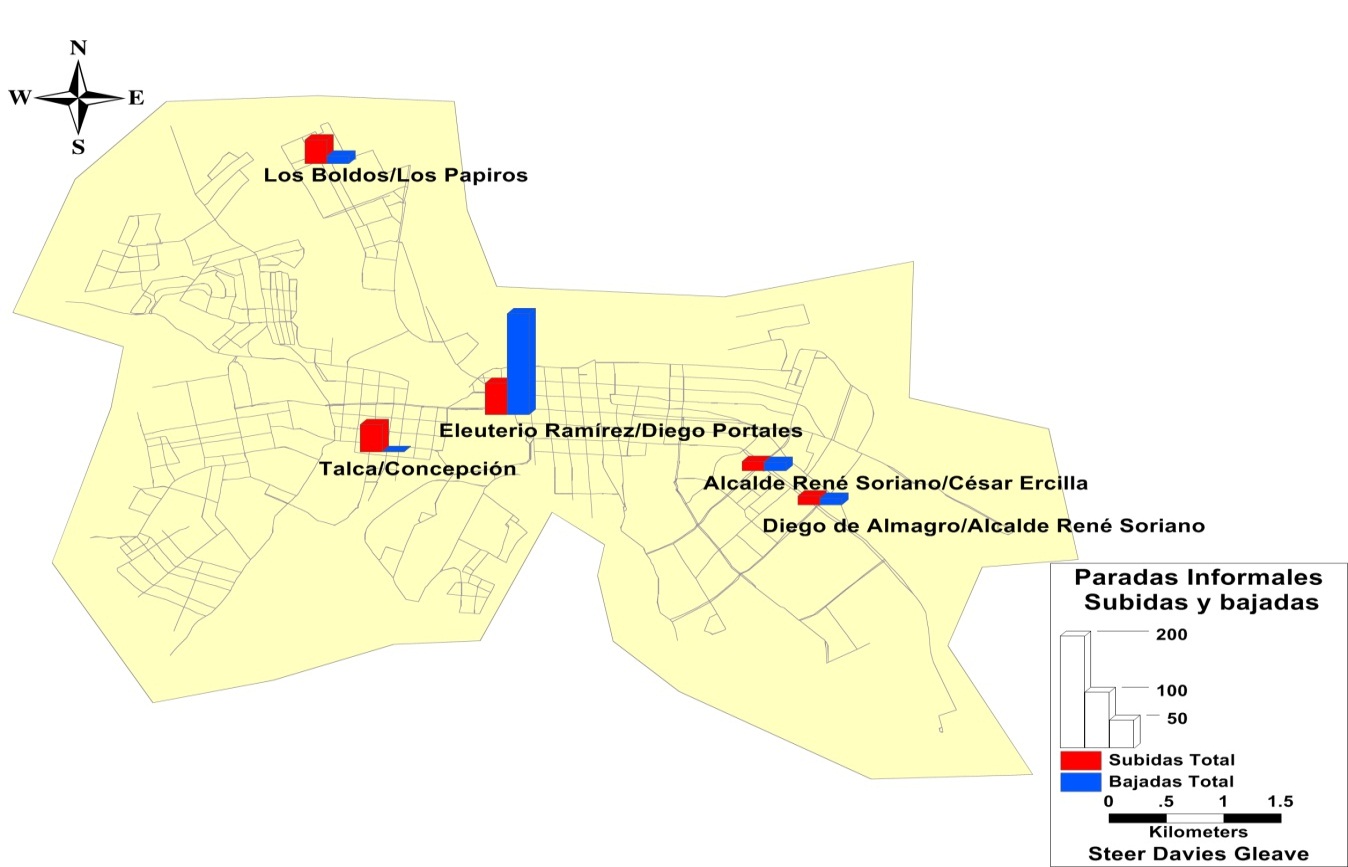 Presentación informe final
25 de abril del 2016
33
Tarea 1: Propuesta de paraderos, Propuesta de emplazamiento, Osorno
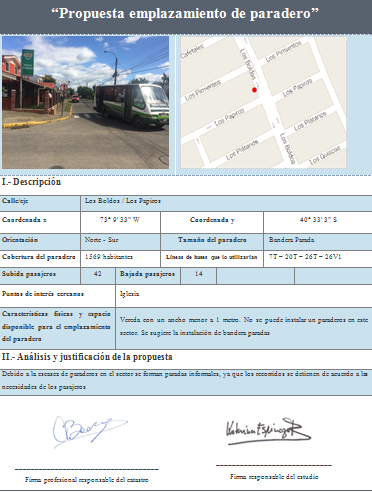 Para cada uno de los puntos se realizó una ficha de “Propuesta de emplazamiento”
Presentación informe final
25 de abril del 2016
34
Tarea 1: Propuesta diseños y evaluación económica de paraderos, Osorno
Presentación informe final
25 de abril del 2016
35
Tarea 1: Propuesta diseños y evaluación económica de paraderos, Osorno
A partir de reuniones con distintos actores y tomando en cuenta las propuestas realizadas por el consultor, en reunión sostenida en Osorno el día 15 de marzo de 2016 se estableció finalmente que la propuesta a desarrollar serviría para adaptar la actual tipología B y sus variantes a la imagen corporativa establecida por la tipología A con un presupuesto máximo estimado de 370.000 (c/IVA).
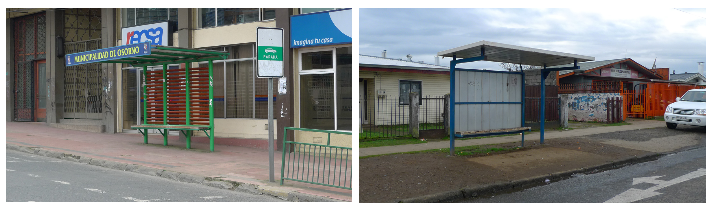 Presentación informe final
25 de abril del 2016
36
Tarea 1: Antecedentes de diseño, Osorno
Taller
Debe tener una altura apropiada por el clima (no muy alto) y por el vandalismo (no muy bajo para que no se cuelguen de él)
Que tenga información de recorridos, frecuencia e información de las líneas
Que considere Iluminación
La bandera de parada debe estar a una distancia prudente para no pegarle a los espejos de las micros.
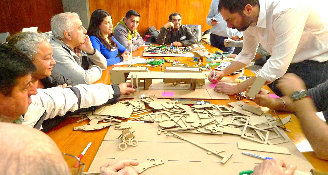 Presentación informe final
25 de abril del 2016
37
Tarea 1: Antecedentes del diseño, Osorno
Encuesta cualitativa
CLIMA: mala experiencia de espera los el frio, viento, lluvia.
ACCESORIOS: Se sondea un alto interés por contar con basureros y asientos, esto dado por el alto nivel de uso que tienen.
MAL ESTADO: Estado de los paraderos se percibe en general con malos resultados.
Lineamientos y buenas prácticas a considerar en el diseño
Sistema y economía
Accesibilidad universal
Iluminación
Requerimientos de seguridad
Presentación informe final
25 de abril del 2016
38
Tarea 1: Antecedentes del diseño, Osorno
Análisis formal tipología A
Estructura en volado (pilar y viga)
Secuencia de pilares a igual distancia
Cenefa de color con marca municipal
Techo translucido (policarbonato)
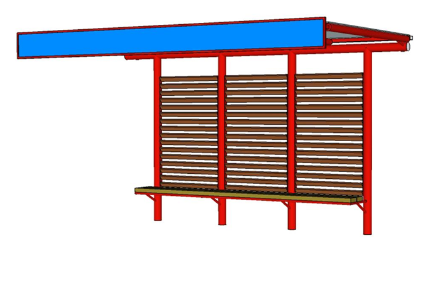 Presentación informe final
25 de abril del 2016
39
Tarea 1: Antecedentes del diseño, Osorno
Parada (solo infra-estructura)
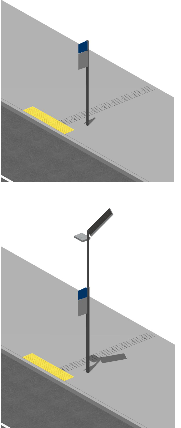 Señal Visible desde ambos lados
Iluminación
Accesibilidad Universal
Ubicación de la Bandera de Parada
Presentación informe final
25 de abril del 2016
40
Tarea 1: Propuesta de diseño, Osorno
Presupuesto Máximo de 370.000 (c/IVA) 
Sistema
Iluminación
Accesibilidad Universal
Recomendación Prototipo
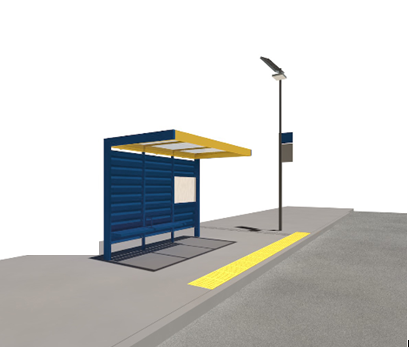 Presentación informe final
25 de abril del 2016
41
Tarea 1: Propuesta de diseño, Osorno
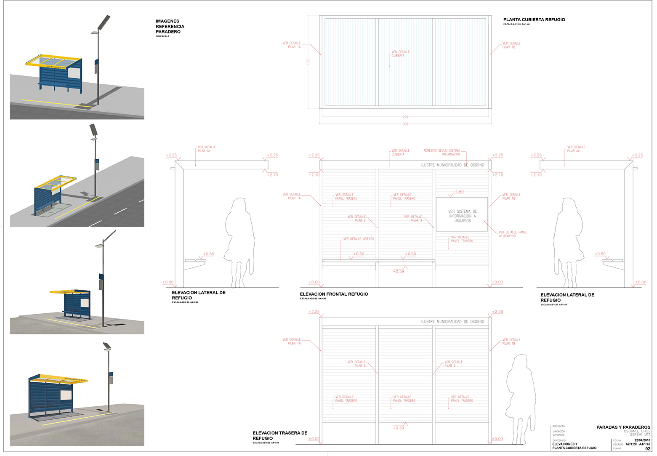 Presentación informe final
25 de abril del 2016
42
Tarea 1: Propuesta de diseños de señal de parada (identificación e informativa) en paradas y paraderos, Osorno
Presentación informe final
25 de abril del 2016
43
Tarea 1: Propuesta de diseños de señal de parada (identificación e informativa) en paradas y paraderos, Osorno
Ajustes del sistema de información propuesto 
Reformulación de la propuesta de color del sistema y servicios
Simplificación de la nomenclatura
Reformulación de la tipografía 
Cambio de pictograma de bus
Tamaño de la bandera y de los elementos gráficos de la señal
Tamaño del panel de información y disposición de contenidos
Simplificación de mapas de recorrido
Rediseño de LUR 
Incorporación de cenefa al refugio
Presentación informe final
25 de abril del 2016
44
Tarea 1: Propuesta de diseños de señal de parada (identificación e informativa) en paradas y paraderos, Osorno
Colores base del sistema y de servicios
Colores del sistema más contrastados con el entorno
Colores para servicios mejor diferenciados entre sí
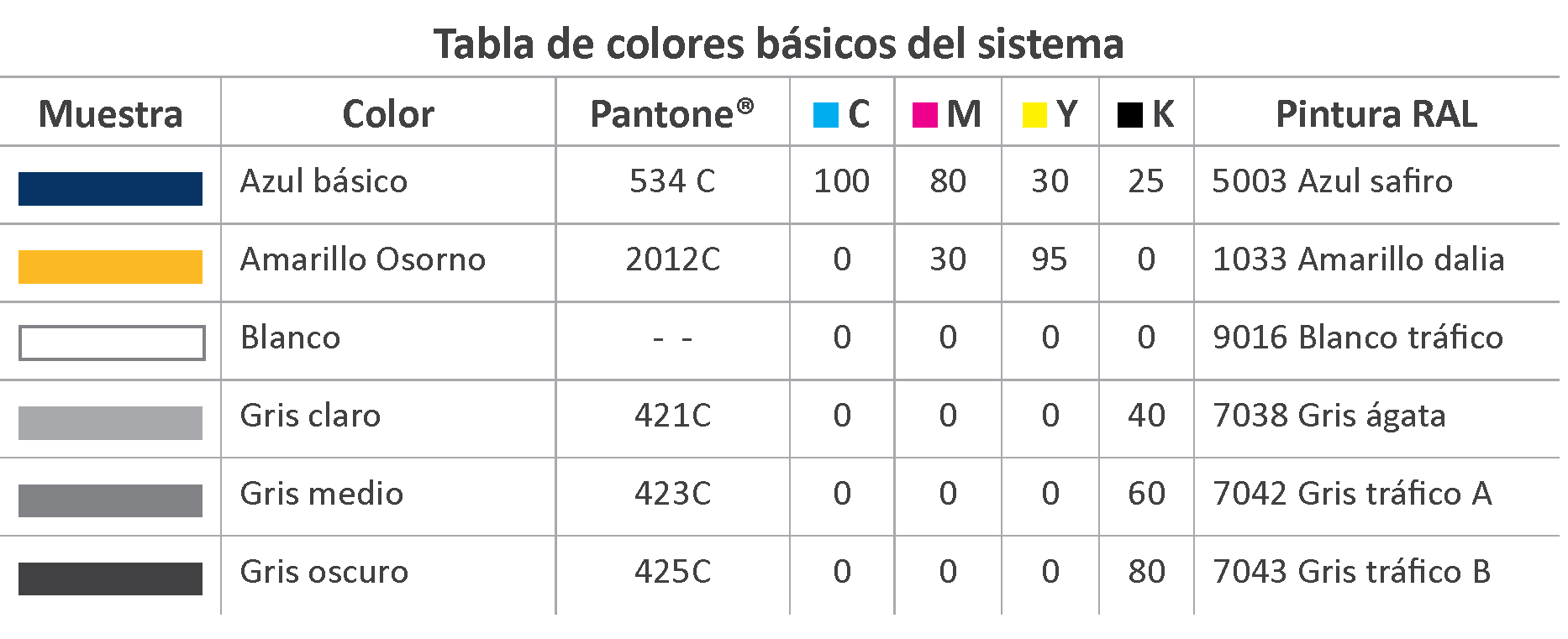 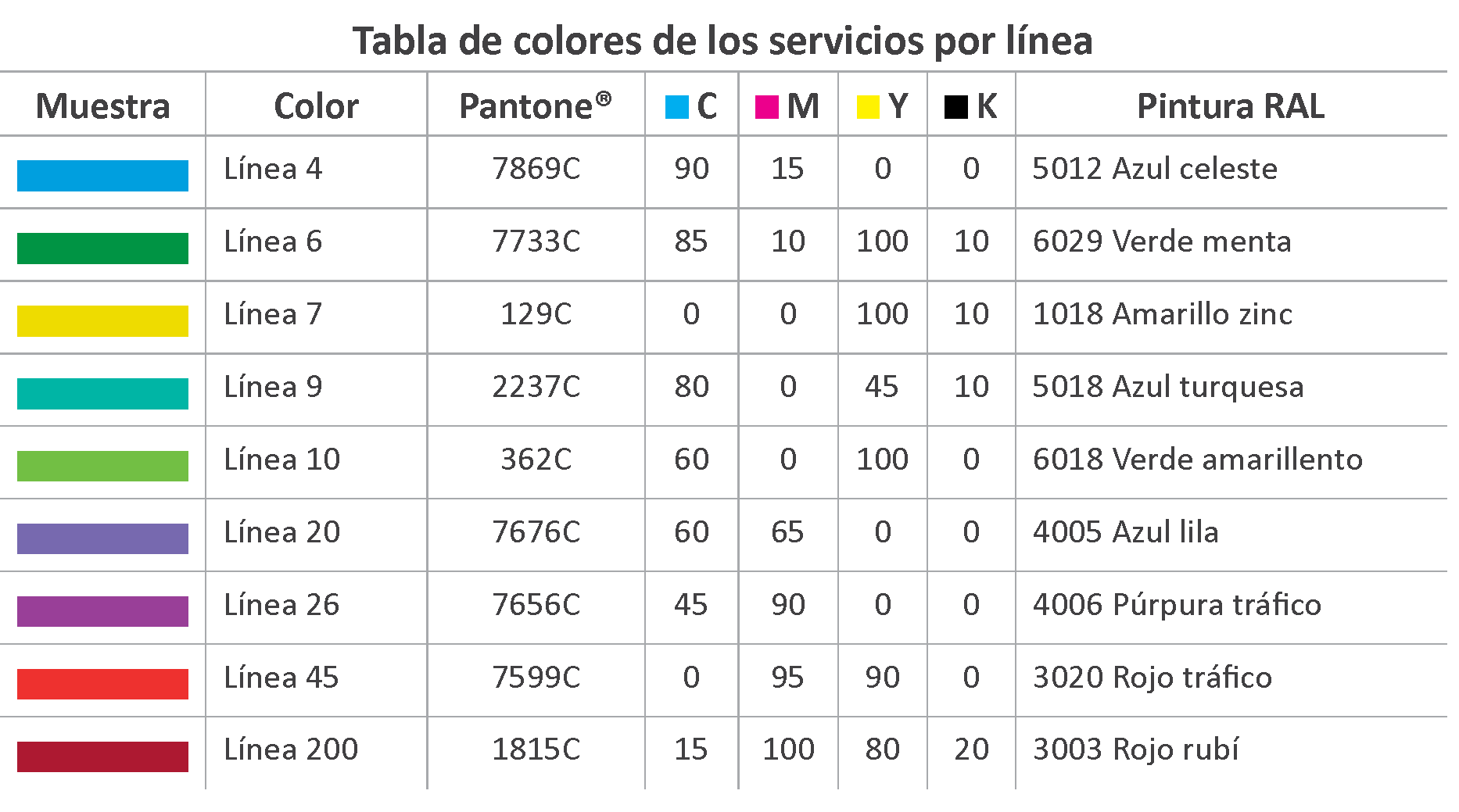 Presentación informe final
25 de abril del 2016
45
Tarea 1: Propuesta de diseños de señal de parada (identificación e informativa) en paradas y paraderos, Osorno
Simplificación de la nomenclatura
Unificación de los servicios troncales y variantes en códigos alfanuméricos
Número indica troncal y la letra la variante
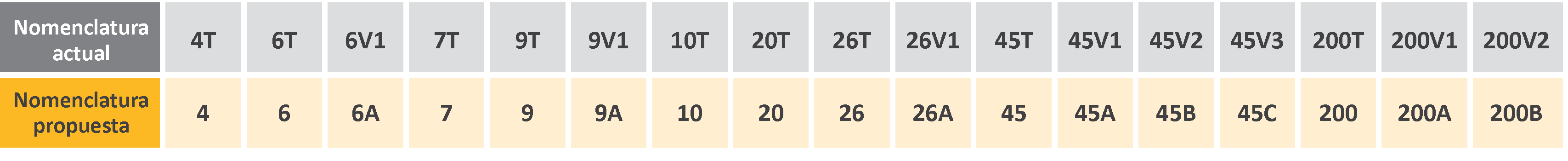 Presentación informe final
25 de abril del 2016
46
Tarea 1: Propuesta de diseños de señal de parada (identificación e informativa) en paradas y paraderos, Osorno
Cambio de tipografía
Uso de la fuente Trade Gothic por su buena legibilidad a distancia y buena relación de espacios entre altura y ocupación del ancho
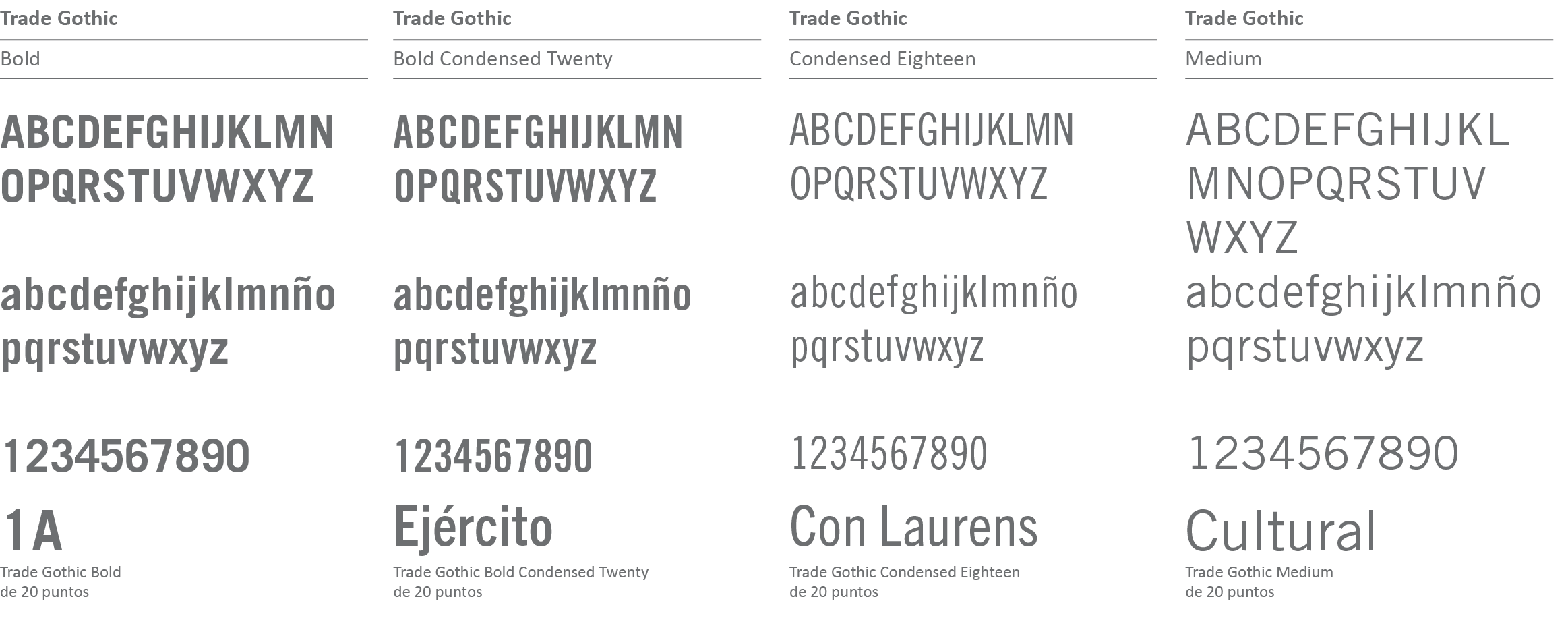 Presentación informe final
25 de abril del 2016
47
Tarea 1: Propuesta de diseños de señal de parada (identificación e informativa) en paradas y paraderos, Osorno
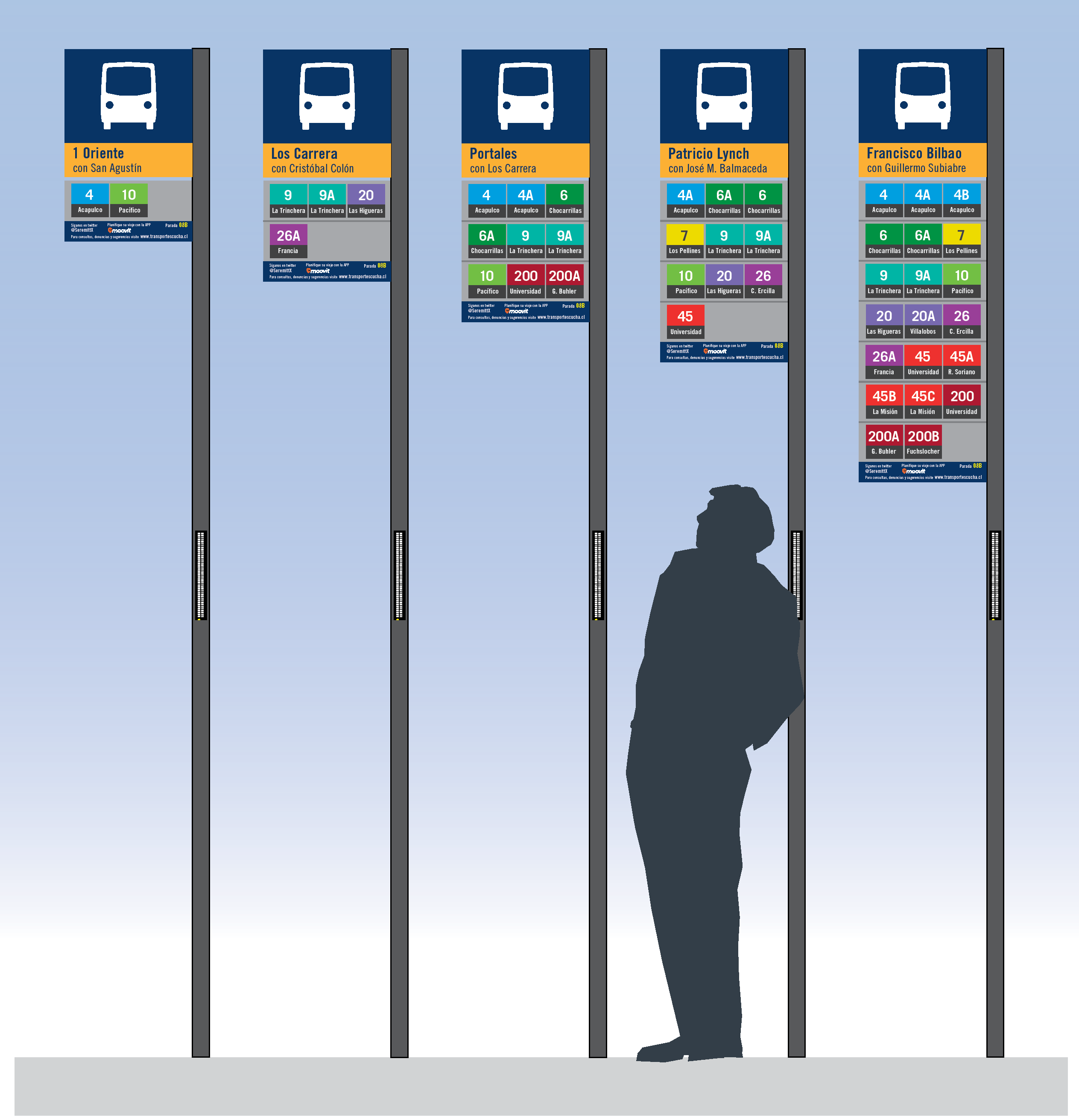 Bandera mejorada
Mejor contraste con el entorno
Ancho mayor de los módulos
Información de identificación y de servicios más grande
Inclusión de información de contacto e interacción con los usuarios
Presentación informe final
25 de abril del 2016
48
Tarea 1: Propuesta de diseños de señal de parada (identificación e informativa) en paradas y paraderos, Osorno
Bandera mejorada
Variaciones progresivas de tamaño según cantidad de servicios
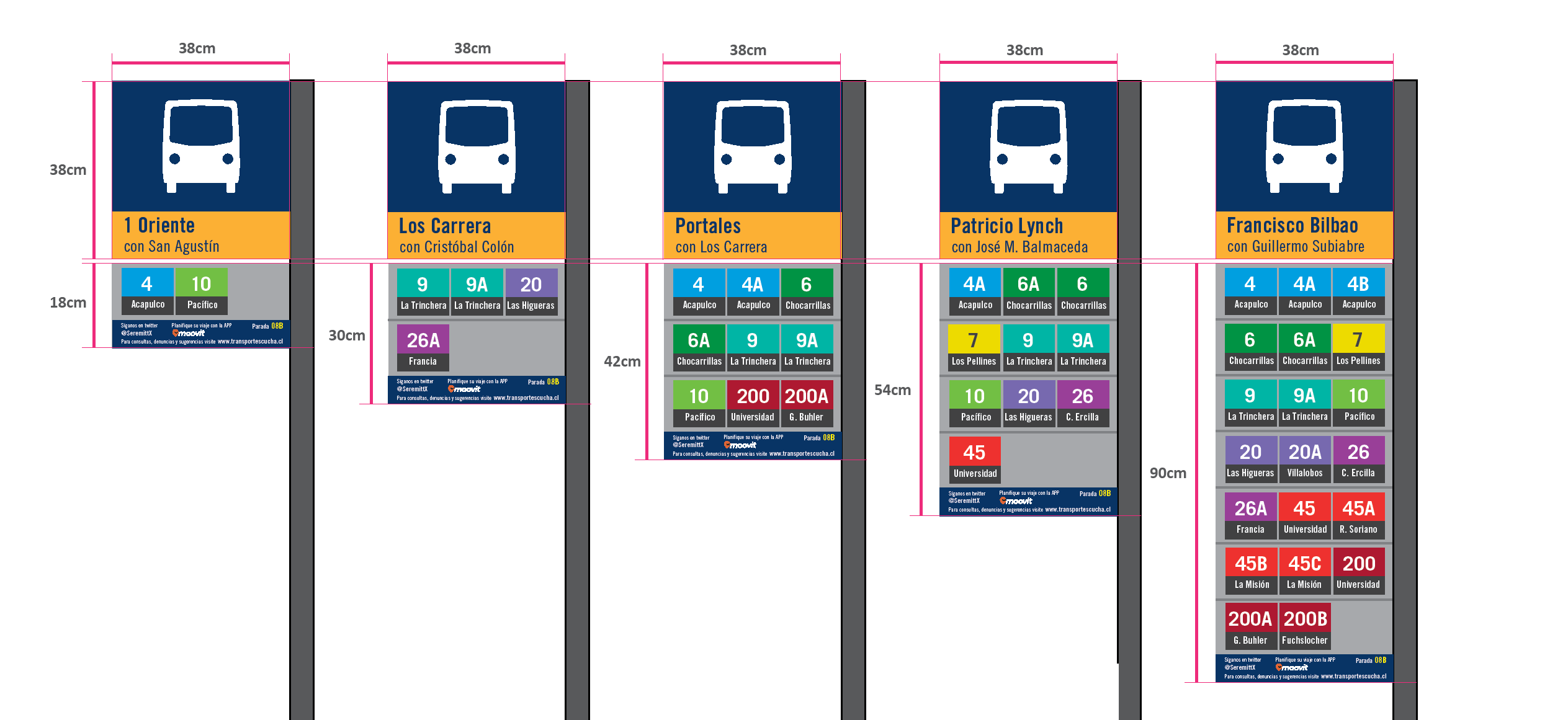 Presentación informe final
25 de abril del 2016
49
Tarea 1: Propuesta de diseños de señal de parada (identificación e informativa) en paradas y paraderos, Osorno
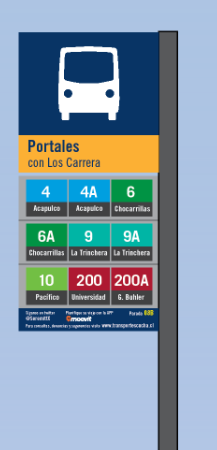 Bandera mejorada
Cambio de pictograma de parada de bus
Señal de parada más visible
Identificación de parada con mejor visibilidad con color propio de Puerto Montt (Calipso)
Información de servicios simplificada a nomenclatura, color de línea y destino
Inclusión de información de contacto
Información de contacto
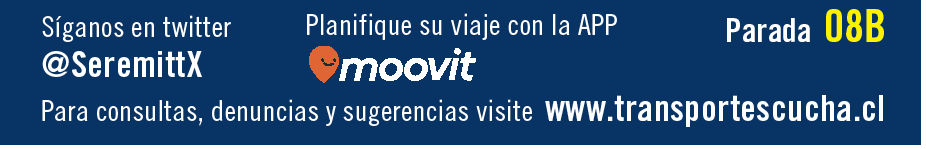 Presentación informe final
25 de abril del 2016
50
Tarea 1: Propuesta de diseños de señal de parada (identificación e informativa) en paradas y paraderos, Osorno
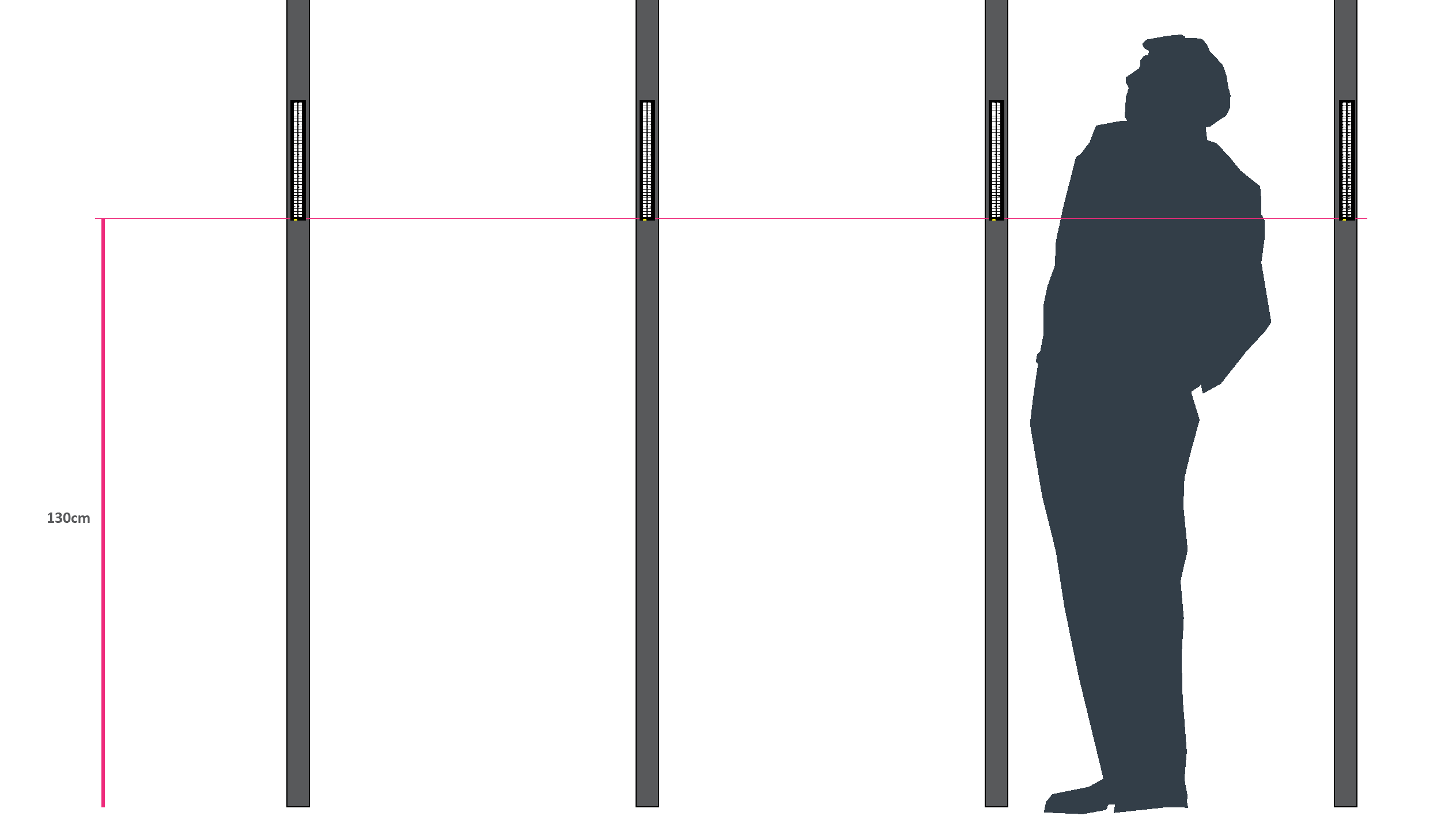 Bandera mejorada
Inclusión de información de contacto y nombre de parada en Braille
Regleta Braille
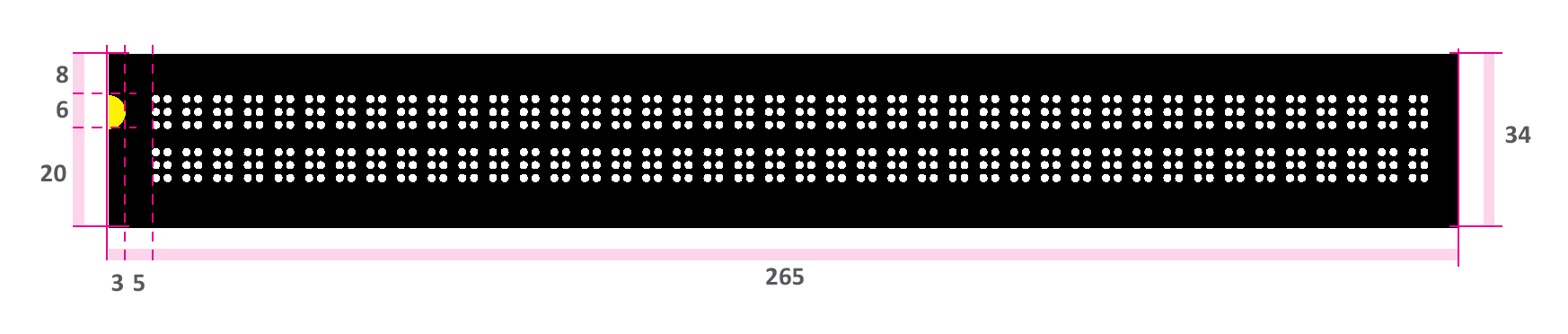 Presentación informe final
25 de abril del 2016
51
Tarea 1: Propuesta de diseños de señal de parada (identificación e informativa) en paradas y paraderos, Osorno
Panel de información
Elementos consistentes con las señales del sistema
Información operacional, del sistema, espacio reservado para contacto y de contacto
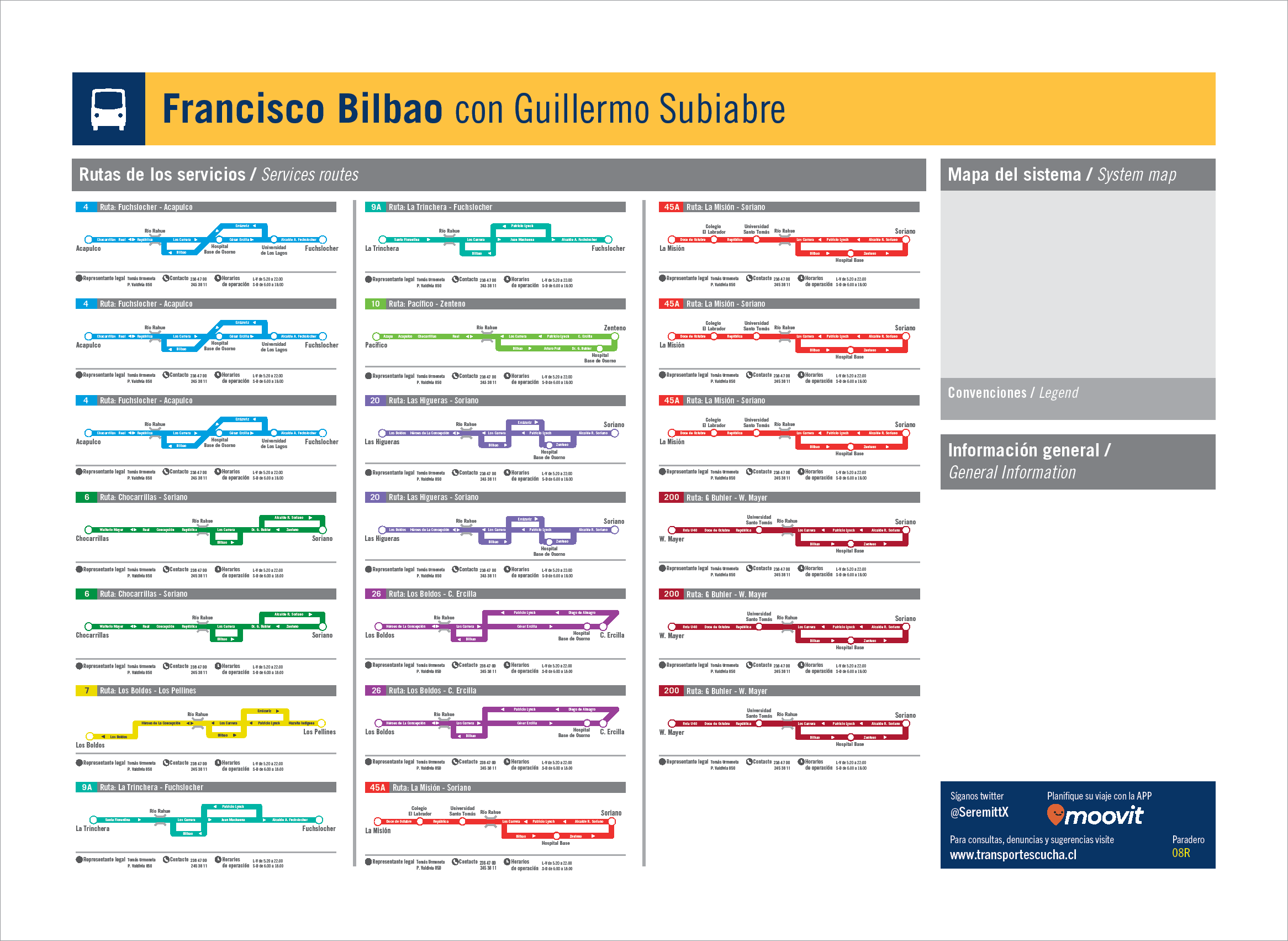 Presentación informe final
25 de abril del 2016
52
Tarea 1: Propuesta de diseños de señal de parada (identificación e informativa) en paradas y paraderos, Osorno
LURES
Elementos de nomenclatura (color y texto) más destacados
Inicio y fin de recorrido diferenciados de los hitos
Propuesta de LUR lateral
LUR lateral
LUR frontal
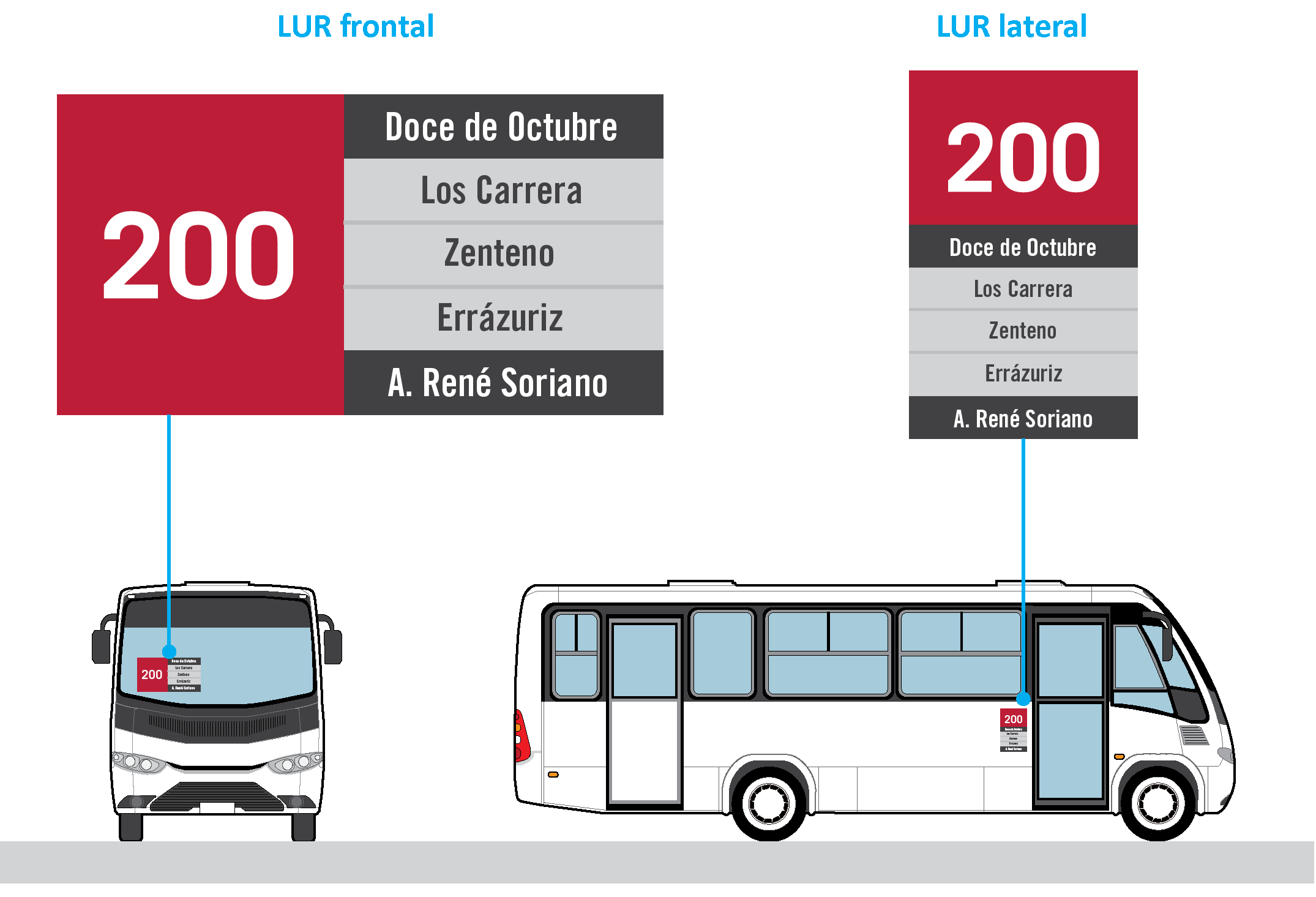 Presentación informe final
25 de abril del 2016
53
Tarea 1: Propuesta de diseños de señal de parada (identificación e informativa) en paradas y paraderos, Osorno
Mapas esquemáticos
Recorridos simplificados, se incluyen hitos y vías
Información operacional de horarios, de contacto y del representante legal
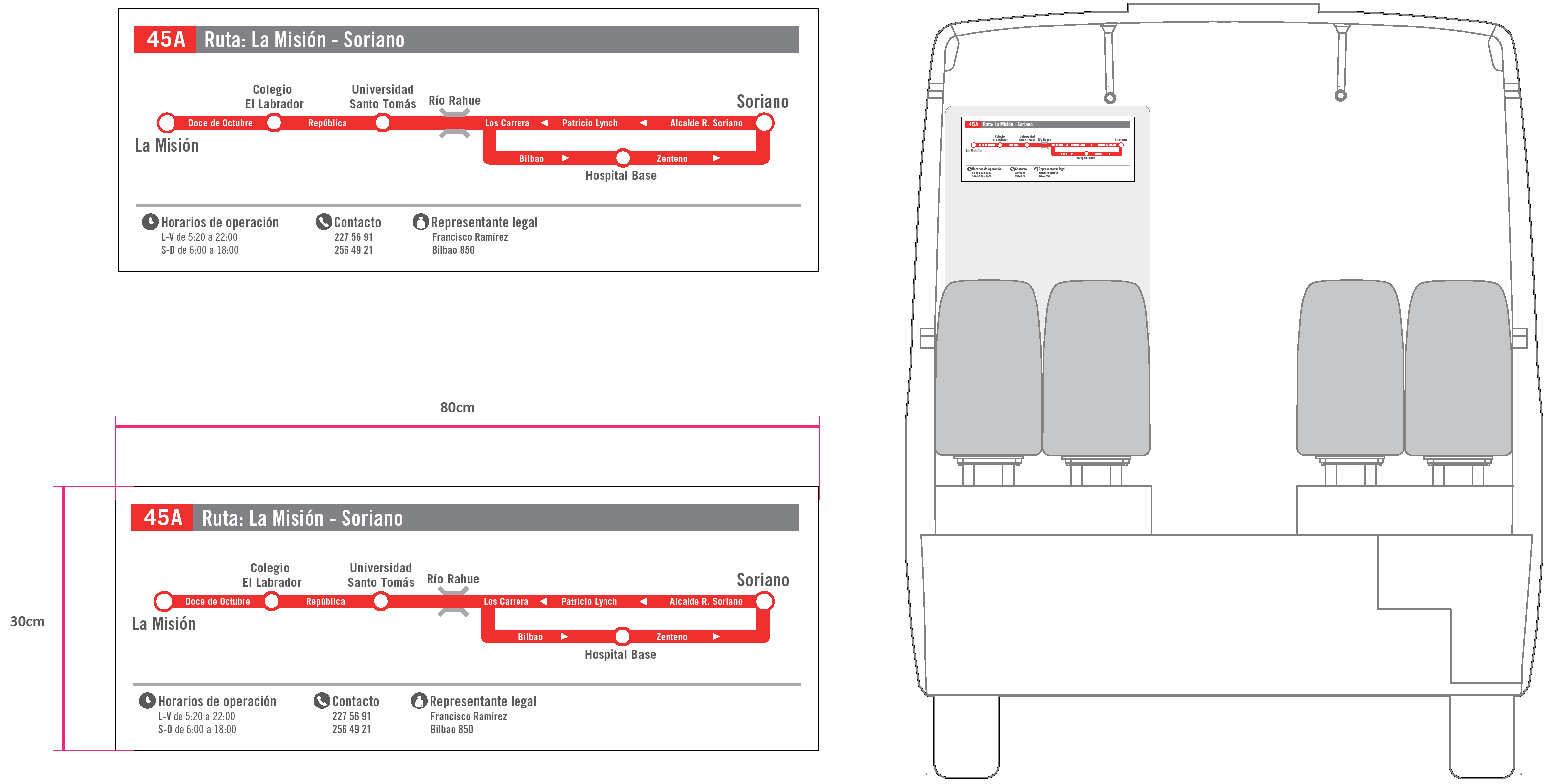 Presentación informe final
25 de abril del 2016
54
Tarea 1: Propuesta de diseños de señal de parada (identificación e informativa) en paradas y paraderos, Osorno
Cenefa e informador electrónico
Ajuste a los contenidos gráficos según las nuevas disposiciones de color
Inclusión de la cenefa como elemento de integración con el mobiliario
Cenefa
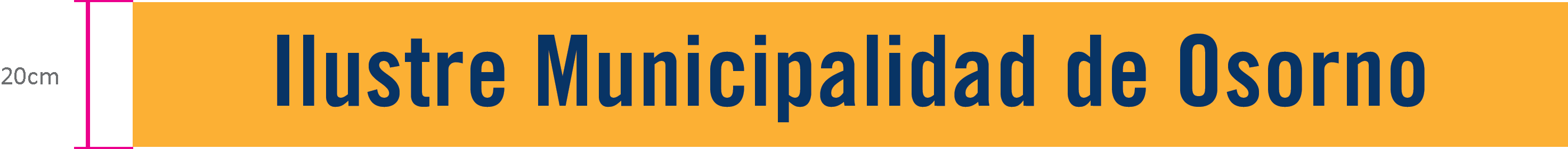 Informador electrónico
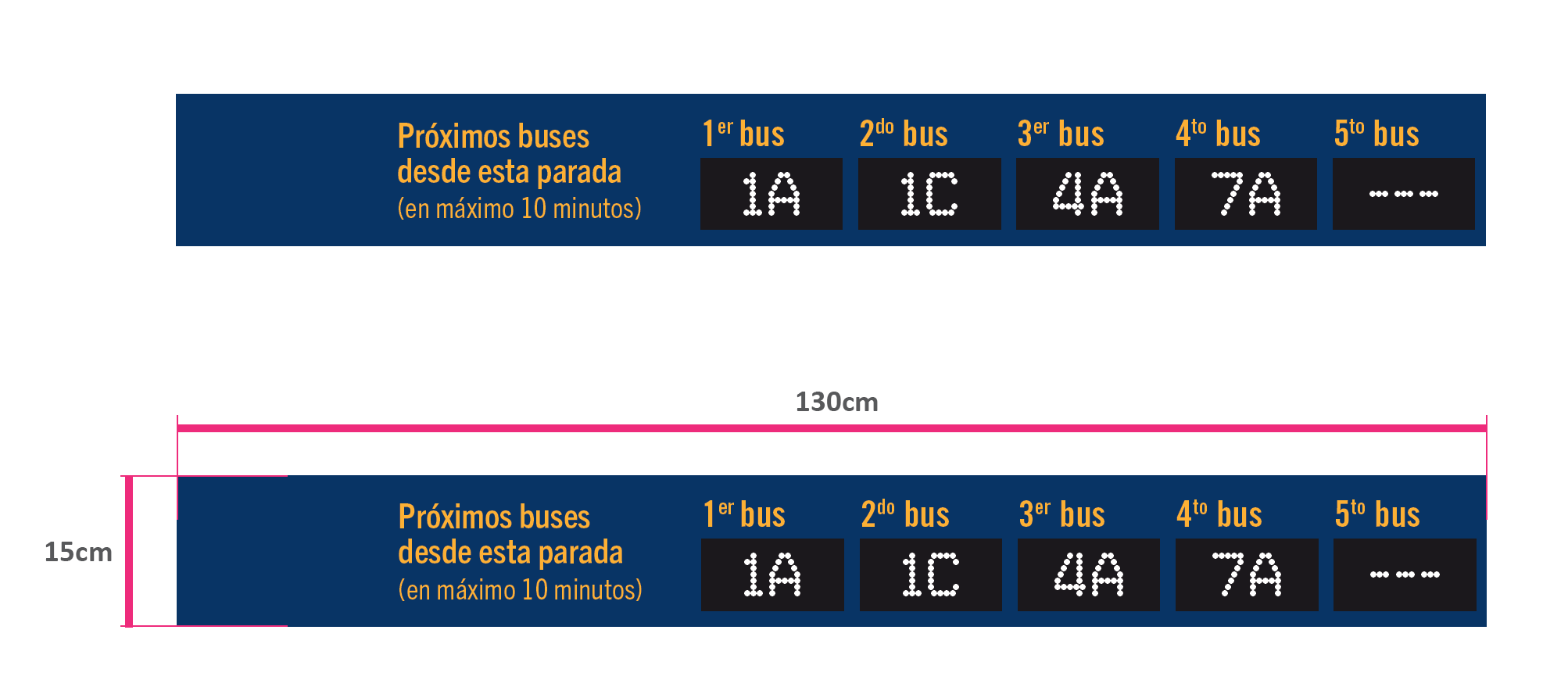 Presentación informe final
25 de abril del 2016
55
Tarea 2: Catastro estado de carpetas, Osorno
Presentación informe final
25 de abril del 2016
56
Tarea 2: Catastro estado de carpetas, Osorno
Levantamiento y bases de datos:
La información catastrada fue volcada a archivos gráficos
Presentación informe final
25 de abril del 2016
57
Tarea 2: Catastro estado de carpetas, Osorno
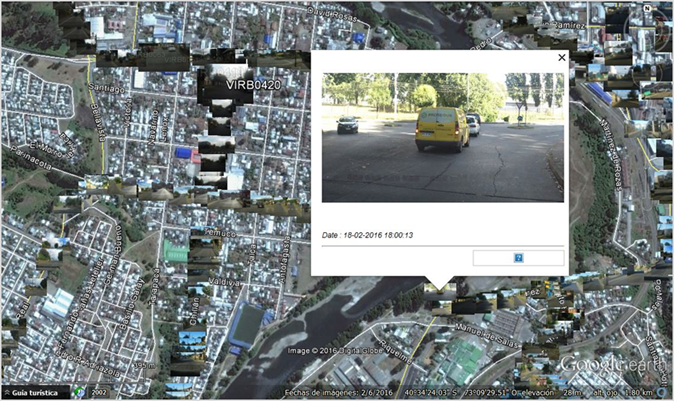 Propuestas
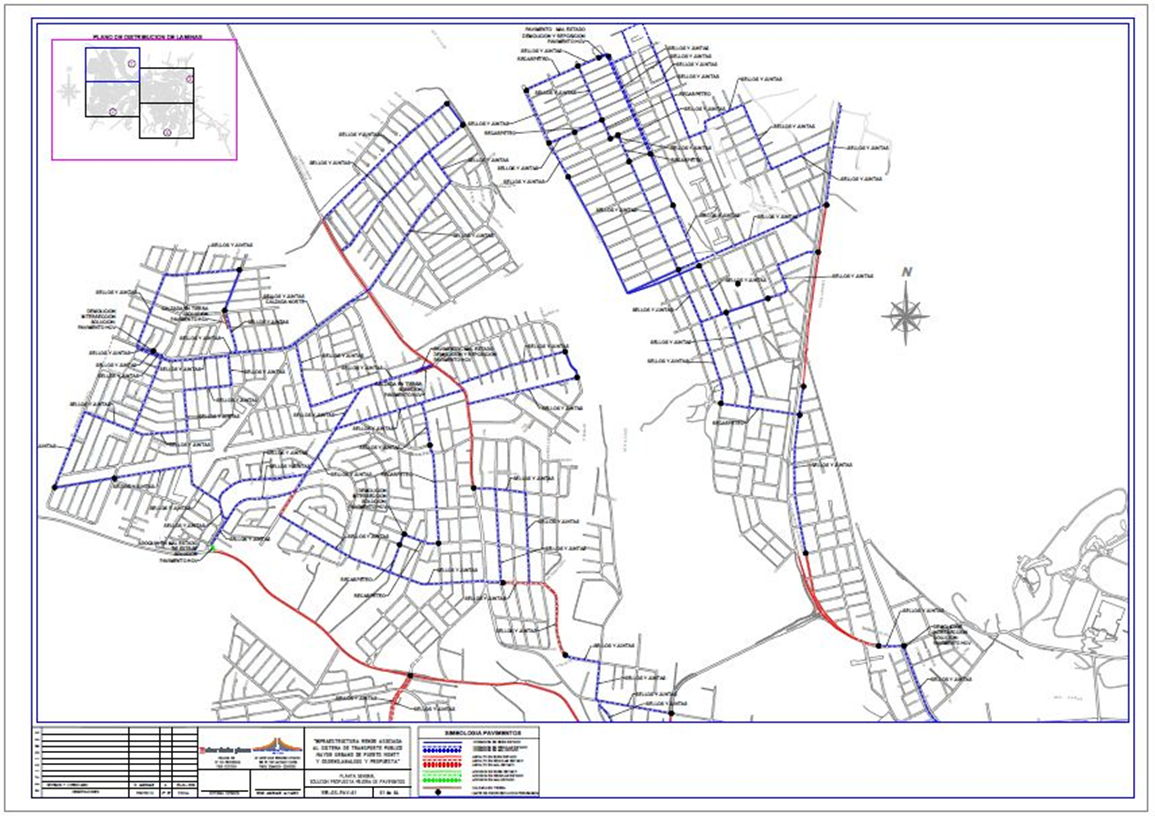 Presentación informe final
25 de abril del 2016
58
Tarea 2: Propuesta de intervención (conservación), Osorno
Presentación informe final
25 de abril del 2016
59
Tarea 2: Propuesta de intervención (conservación), Osorno
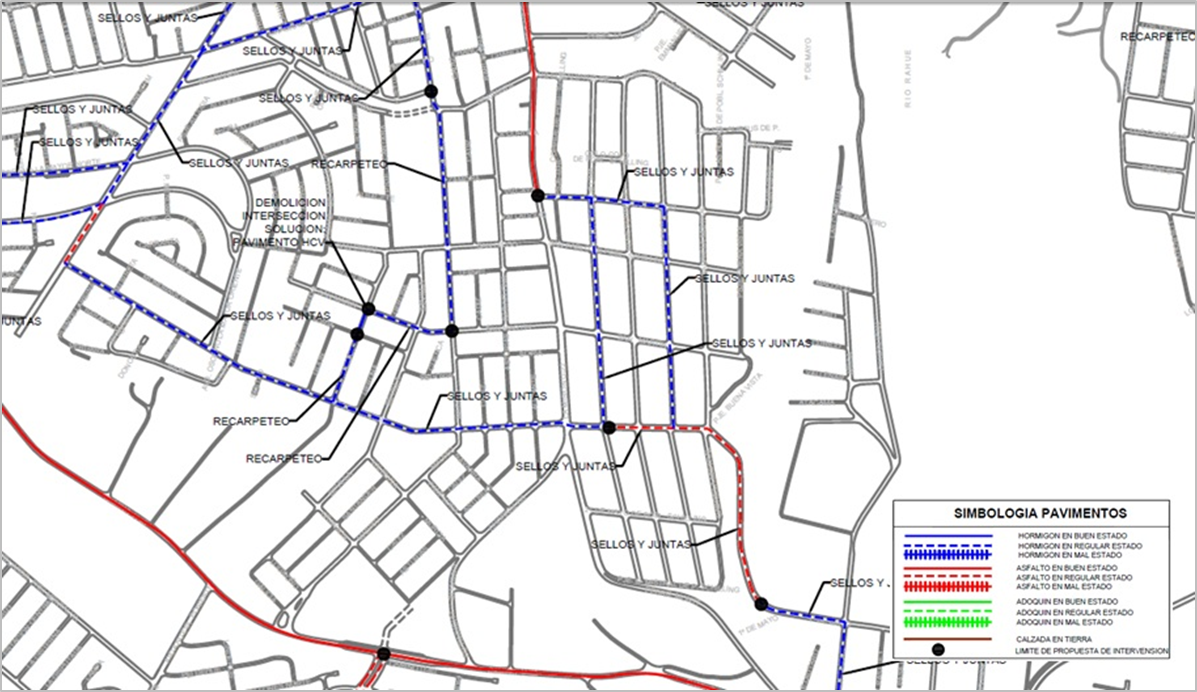 Las propuestas fueron diferenciadas:
Pavimentos de hormigón o pavimentos rígidos
Pavimentos de asfalto o pavimentos flexibles
Presentación informe final
25 de abril del 2016
60
Tarea 2: Propuesta de intervención (conservación), Osorno
El costo estimado asociado a las propuestas corresponde a 49.700 UF (sin IVA)
Las propuestas considera las siguientes intervenciones:
Sello de juntas y grietas
Recarpeteo
Pavimento nuevo
Presentación informe final
25 de abril del 2016
61
Tarea 3: Catastro señalética en rutas de estudio, Osorno
Presentación informe final
25 de abril del 2016
62
Tarea 3: Catastro señalética en rutas de estudio, Osorno
Levantamiento y bases de datos:
Se recorrió el trazado base
Se creó archivo en Google Earth y fotos asociadas
Se  elaboró archivo SIG
Archivo Excel
Presentación informe final
25 de abril del 2016
63
Tarea 3: Catastro señalética en rutas de estudio, Osorno
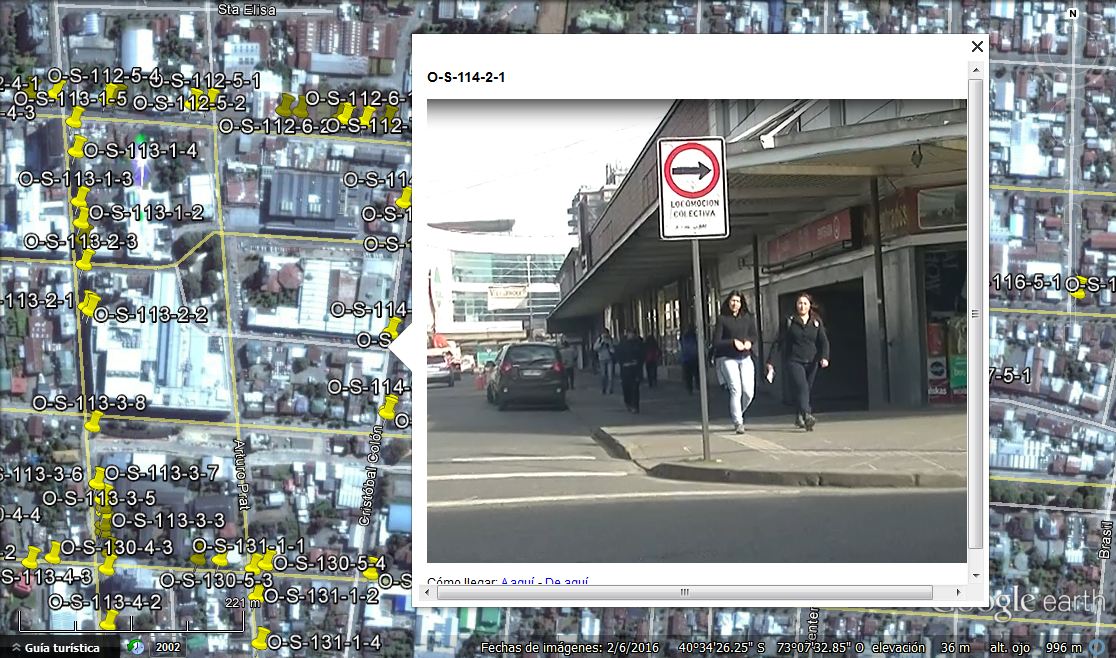 Catastro
Presentación informe final
25 de abril del 2016
64
Tarea 3: Catastro señalética en rutas de estudio, Osorno
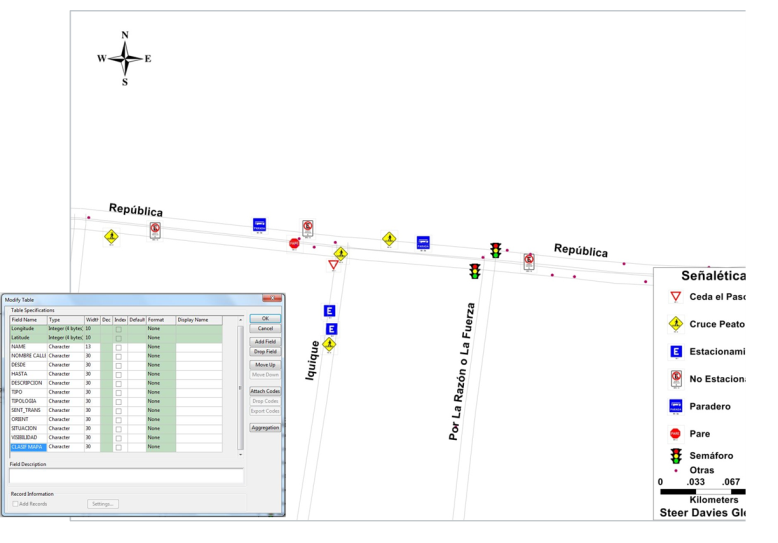 Localización y tipo de señalética.
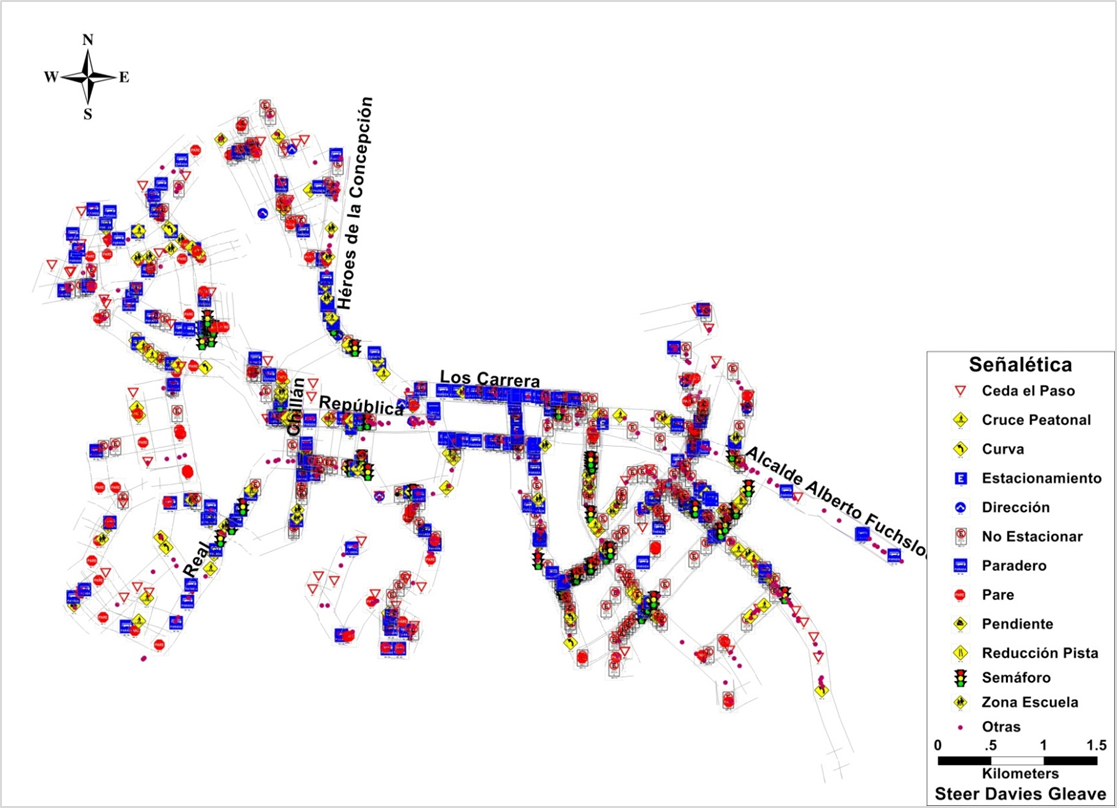 Presentación informe final
25 de abril del 2016
65
Tarea 3: Catastro señalética en rutas de estudio, Osorno
Se catastró un total de 1.319 señales.
El 97% de las señales se encuentra en buen estado y con buena visibilidad.
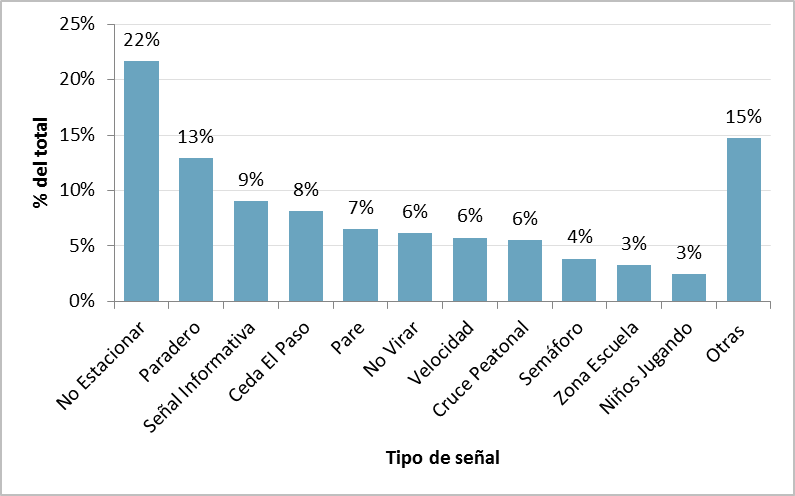 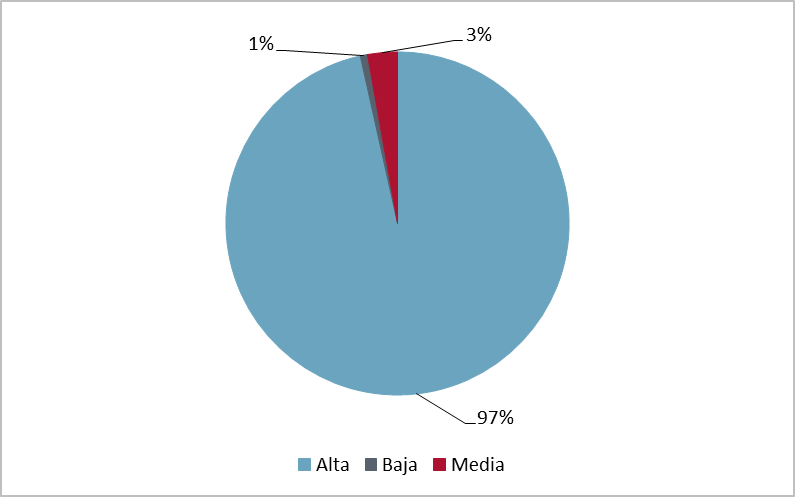 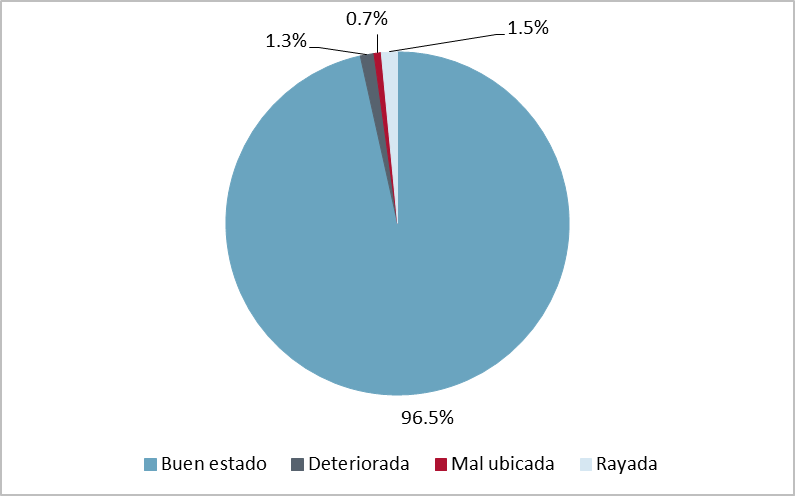 Presentación informe final
25 de abril del 2016
66
Tarea 3: Propuesta de intervención en señalética existente, Osorno
Presentación informe final
25 de abril del 2016
67
Tarea 3: Propuesta de intervención de señalética, Osorno
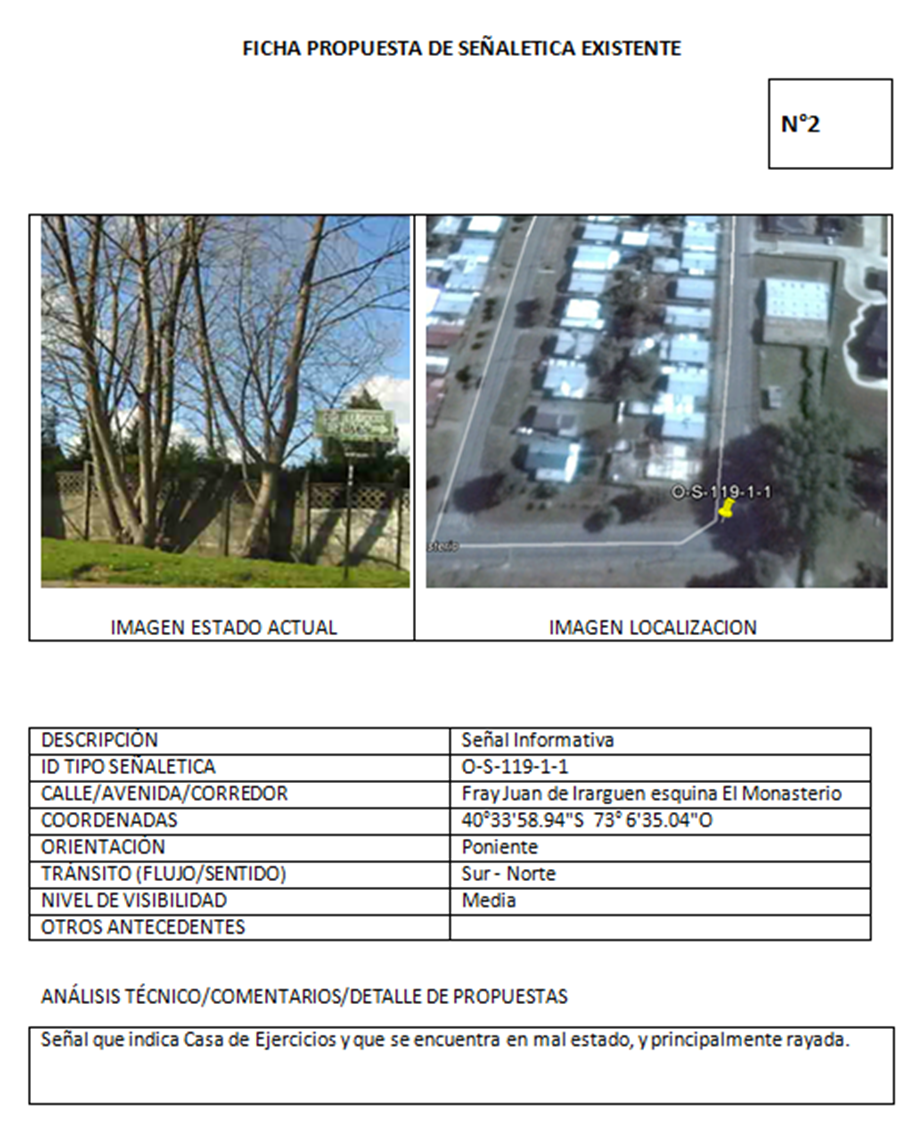 Se deben intervenir 37 señales (rayadas y/o deterioradas)
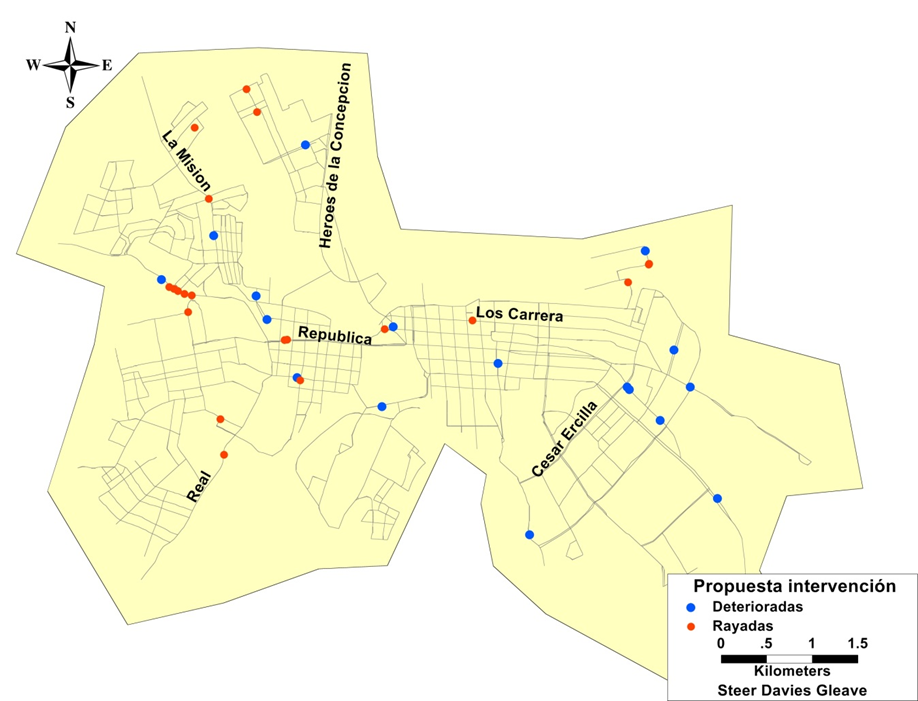 Presentación informe final
25 de abril del 2016
68
Tarea 3: Propuesta de instalación de señalética, Osorno
Presentación informe final
25 de abril del 2016
69
Tarea 3: Propuesta de instalación de señalética, Osorno
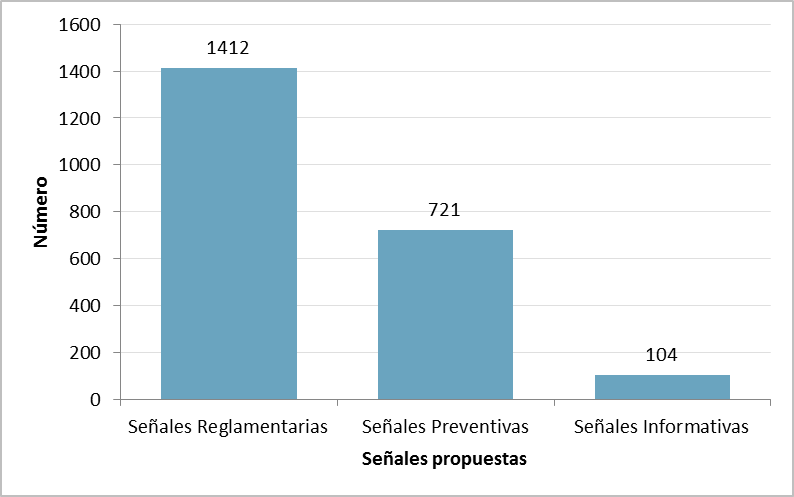 La propuesta considera la instalación de 2.237 señales.
236 corresponden a Ceda el paso y 44 a Pare.
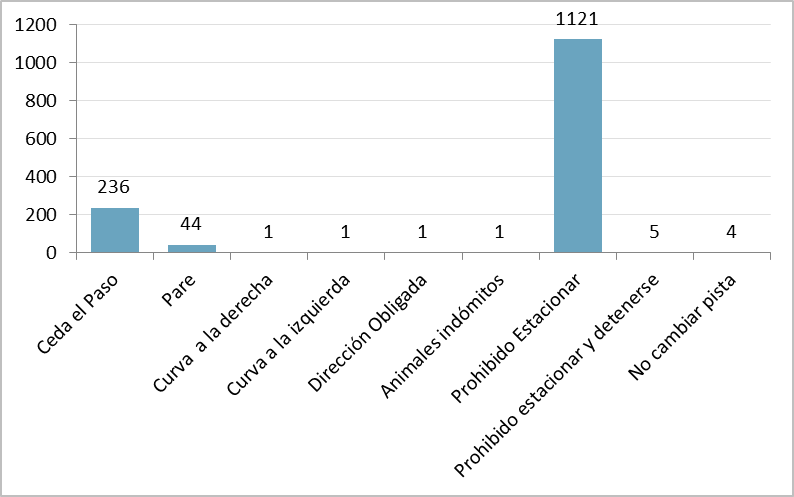 Presentación informe final
25 de abril del 2016
70
Tarea 3: Propuesta de instalación de señalética, Osorno
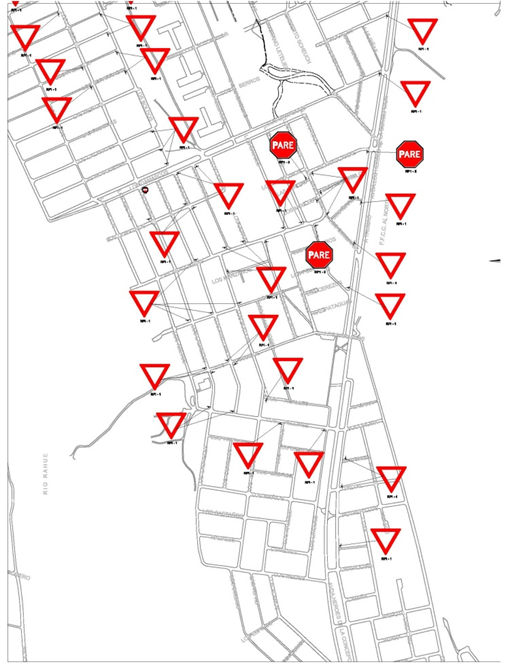 En total se requieren 2.237 señales nuevas, de las cuales 280 corresponden a reglamentarias de tipo PARE y CEDA EL PASO
.
Presentación informe final
25 de abril del 2016
71
Tarea 4: Catastro de demarcación en rutas del estudio, Osorno
Presentación informe final
25 de abril del 2016
72
Tarea 4: Catastro de demarcación en rutas del estudio, Osorno
Levantamiento y bases de datos:
Se recorrió el trazado base
Se creó archivo en Google Earth y fotos asociadas
Se  elaboró archivo SIG
Archivo Excel
Presentación informe final
25 de abril del 2016
73
Tarea 4: Catastro de demarcación en rutas del estudio, Osorno
Mapa temático tipo de demarcación
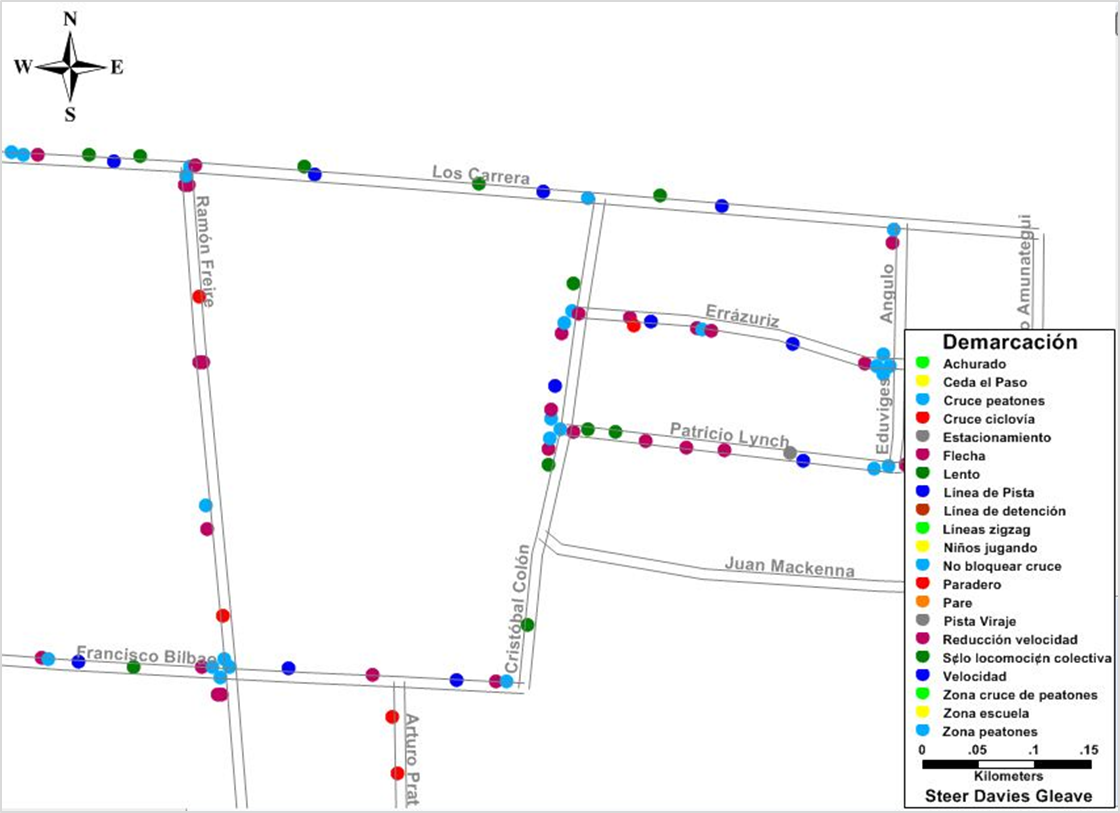 Presentación informe final
25 de abril del 2016
74
Tarea 4: Catastro de demarcación en rutas del estudio, Osorno
El 79% del total de demarcaciones catastradas presentan un buen estado de conservación.
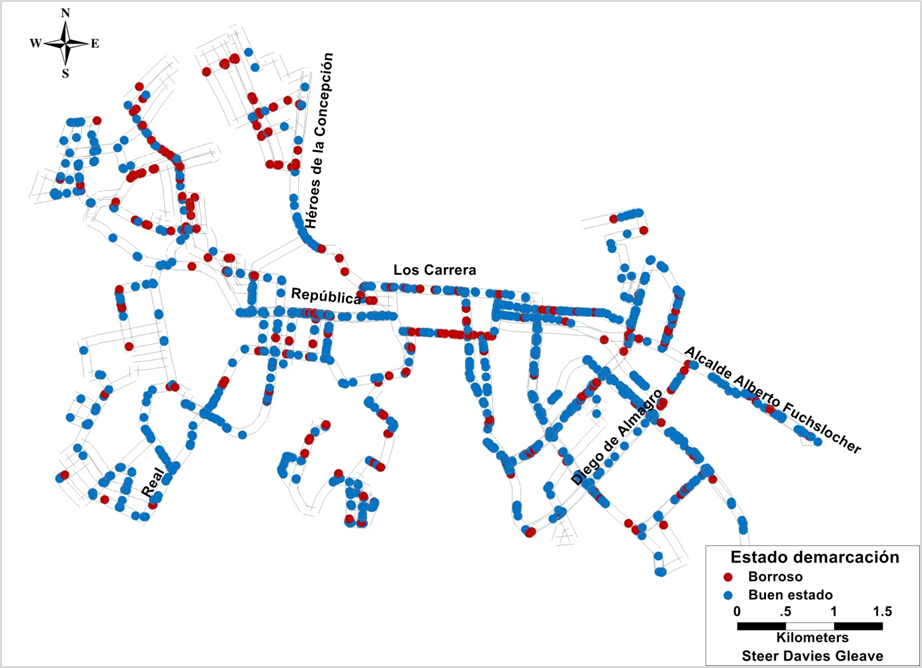 Presentación informe final
25 de abril del 2016
75
Tarea 4: Propuesta de demarcación en rutas, Osorno
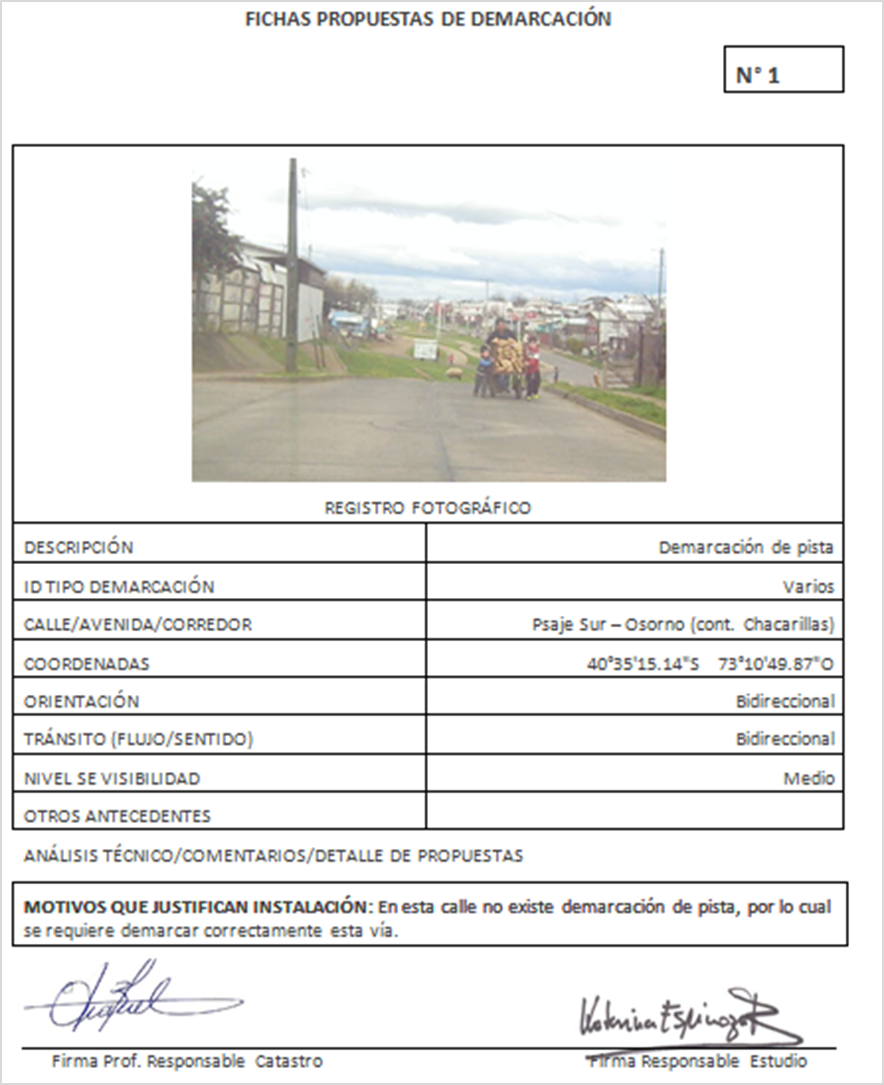 33 vías no cuentan con demarcación de pista en toda su extensión
Las demarcaciones que se encuentran borrosas, deben ser repintadas (315)
Presentación informe final
25 de abril del 2016
76
Tarea 5: Otras restricciones, Osorno
Presentación informe final
25 de abril del 2016
77
Tarea 5: Otras restricciones, Osorno
Se presentan 11 propuestas a nivel de prediseño:
Chacarillas, con Ruta U 22: pavimentación de parte de la calzada de  Calle Chacarillas en una longitud de  65 mt
Nicaragua con  Cuba: mejorar el alineamiento, a través de una curva contra curva de mayor desarrollo.
Nicaragua Av. Perú : se propone aumentar el radio de giro a 8 m. en la intersección sur oriente de Perú con Nicaragua. 
Manuel de Salas Y Felisardo Asenjo: mejorar la pavimentación del  cruce ferroviario en calle Felisardo Asenjo.
Guillermo Bulher y Ramón Freire : se mejora el alineamiento de curva y contracurva que existe entre  Guillermo Bulher y Ramón Freire, se  rediseñan las islas canalizadoras
Panguimapu y Pufayo : se propone pavimentar la mitad de la calzada de Panguimapu, en una longitud de 50 m
Calle Las Higueras  con calle Los Boldos: pavimentar la pista norte de las higueras y proponer un diseño que facilite el empalme entre la doble calzada y la calzada simple.
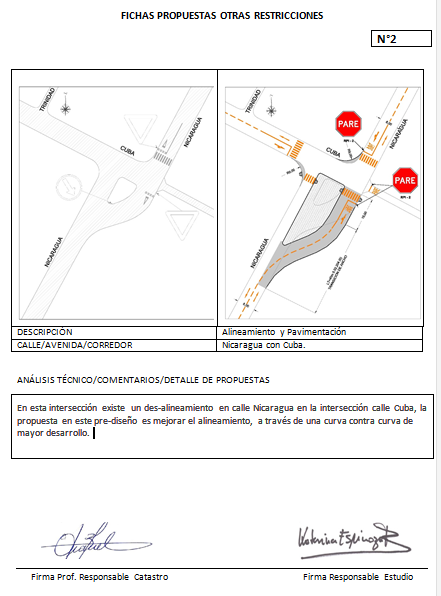 Presentación informe final
25 de abril del 2016
78
Tarea 5: Otras restricciones, Osorno
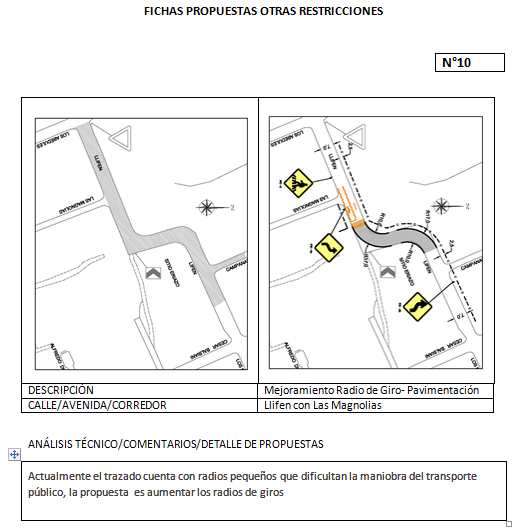 Juan Mackenna – Eleuterio Ramirez : mejorar y canalizar los flujos que llegan a esta intersección  provenientes de Juan Mackenna, Pedro de Valdivia y Eleuterio Ramírez. Para esto se demuelen algunas islas y se proyectan otras.
Martín Ruiz del Campo  con Francisco del Campo: considera mejorar el alineamiento de la calle Martin Ruiz Gamboa al oriente del cruce con Francisco del Campo, a su vez mejorar el radio de giro en la esquina de Eberaldo Villalobos con Martín Ruiz del Campo. 
Mejoramiento Curva y Contracurva Calle Llifen 
Pasaje Las Manzanillas – Los Limones : Actualmente ambas vías  tienen un perfil de pasaje, la propuesta es demoler ambos pasajes y  pavimentarlos con calzadas de 7,0 m.
Presentación informe final
25 de abril del 2016
79
Muchas gracias
Katerina.espinoza@sdgworld.net
evillavicencio@sdgworld.net